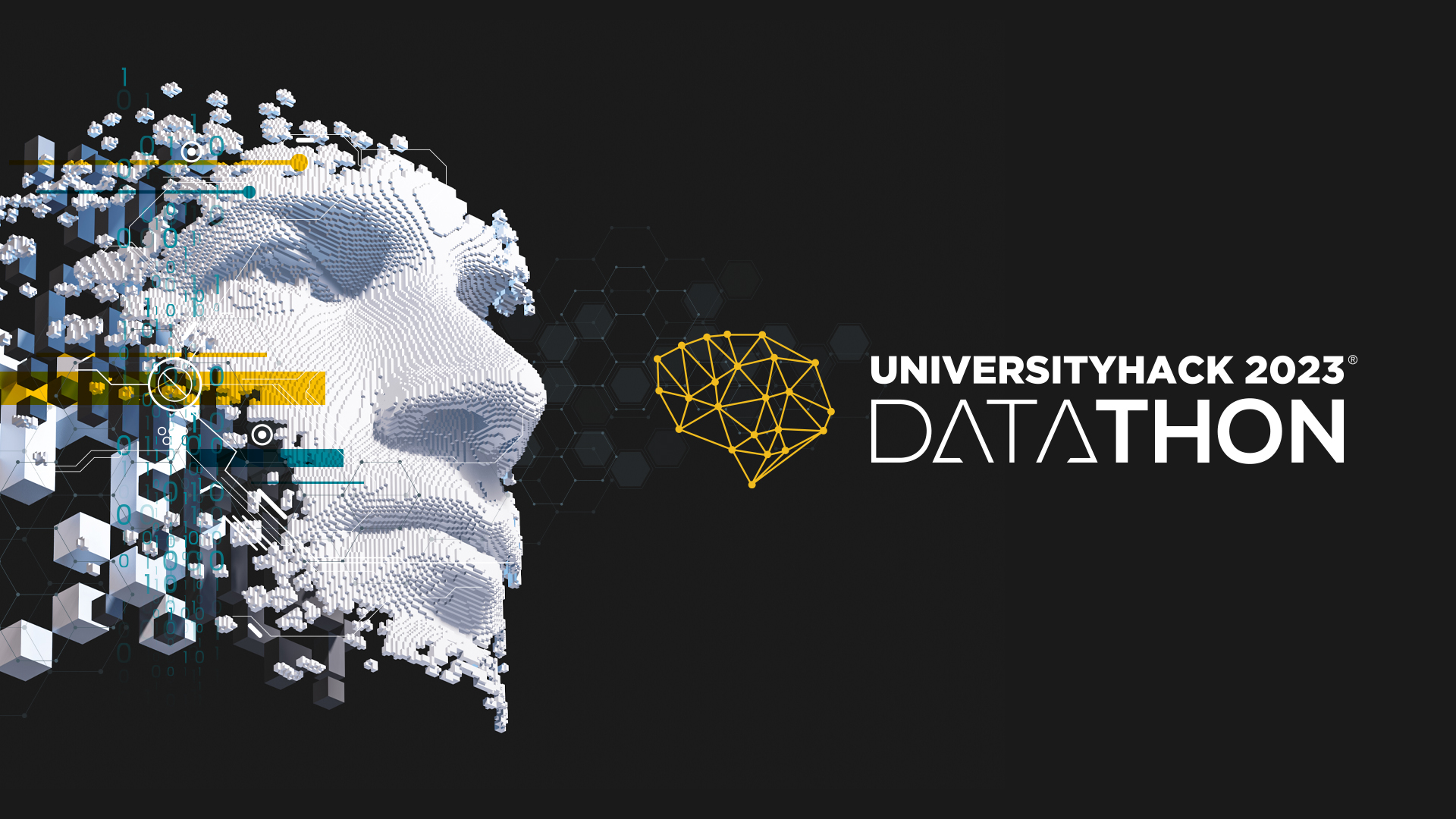 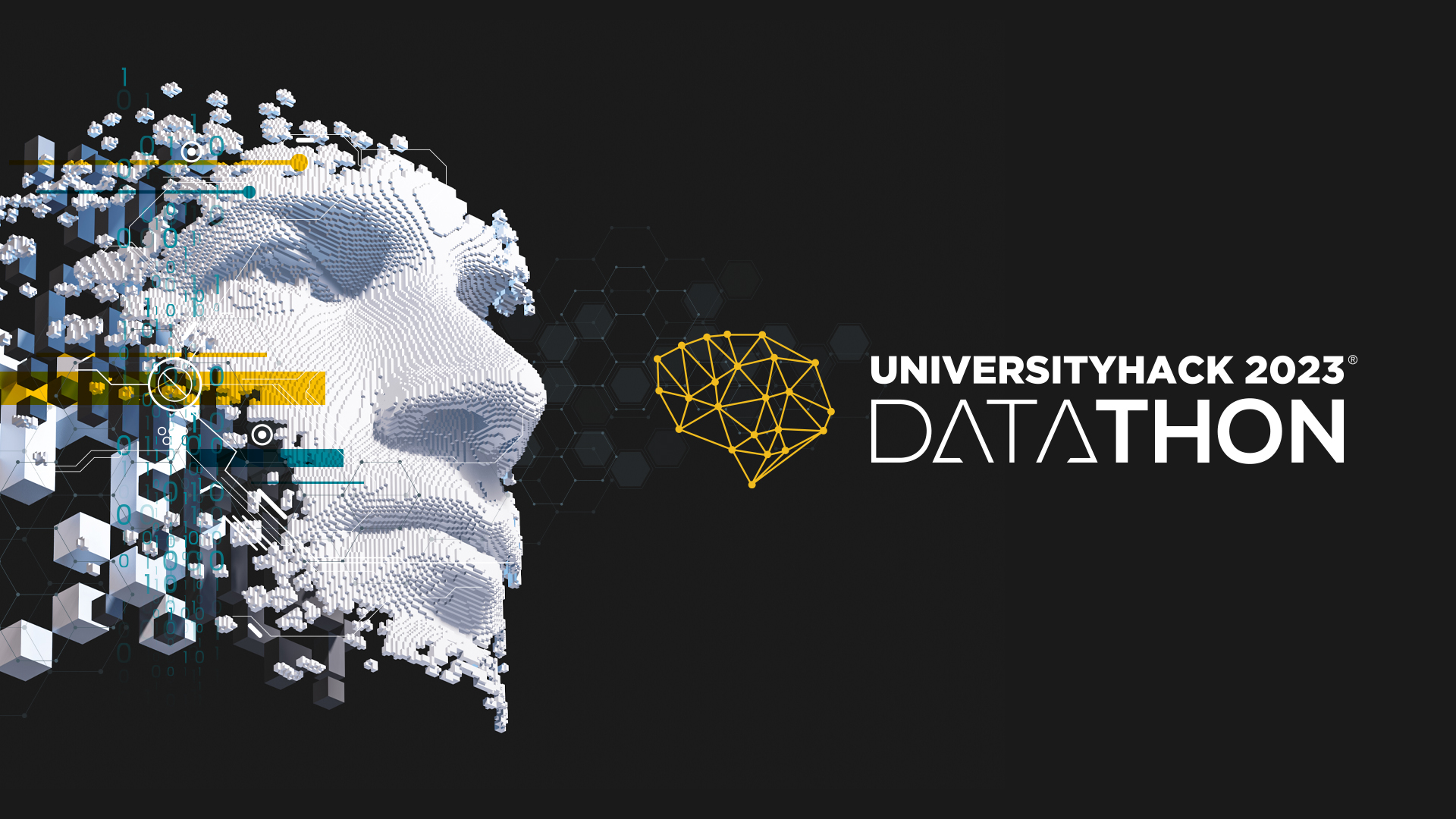 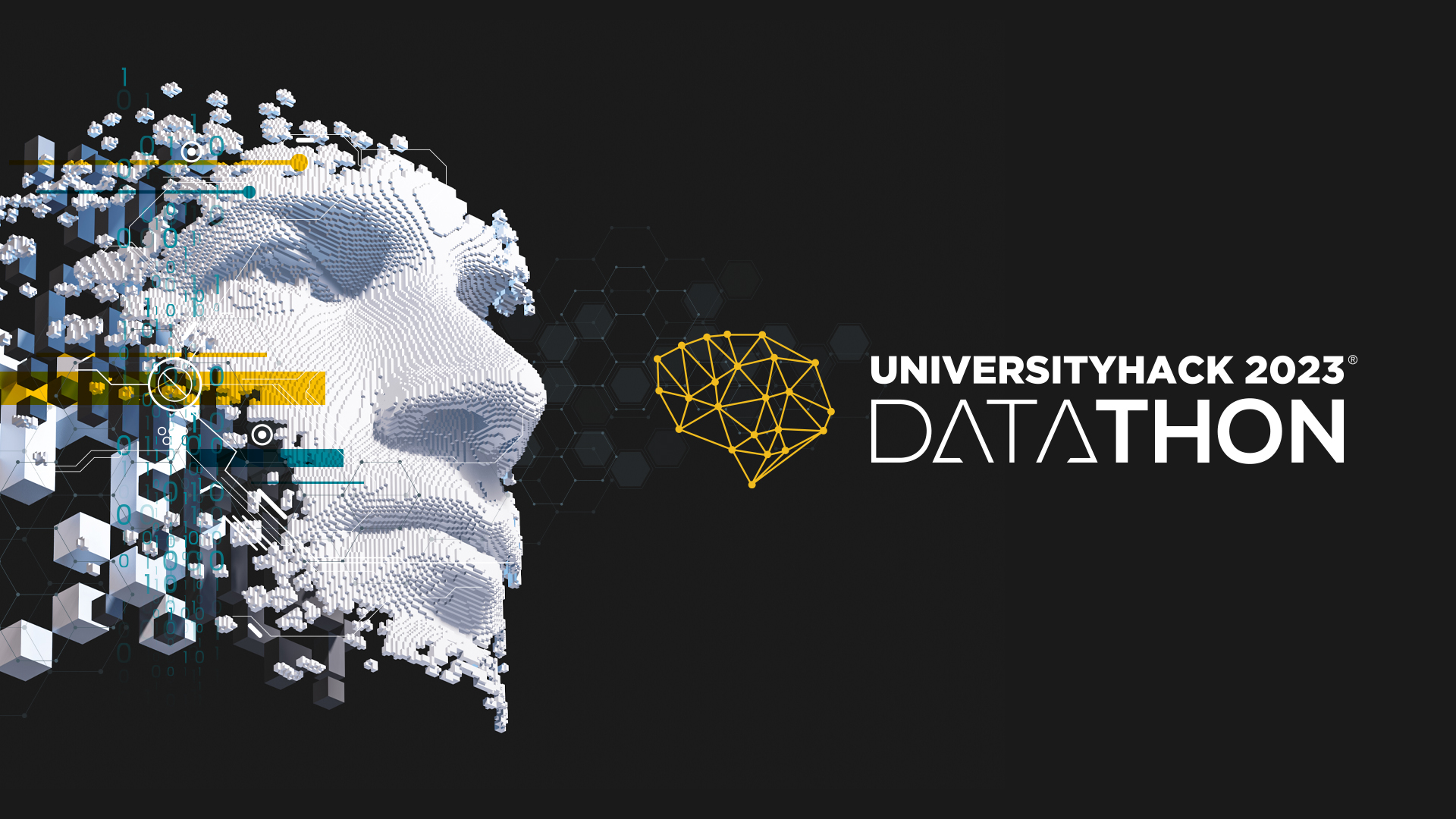 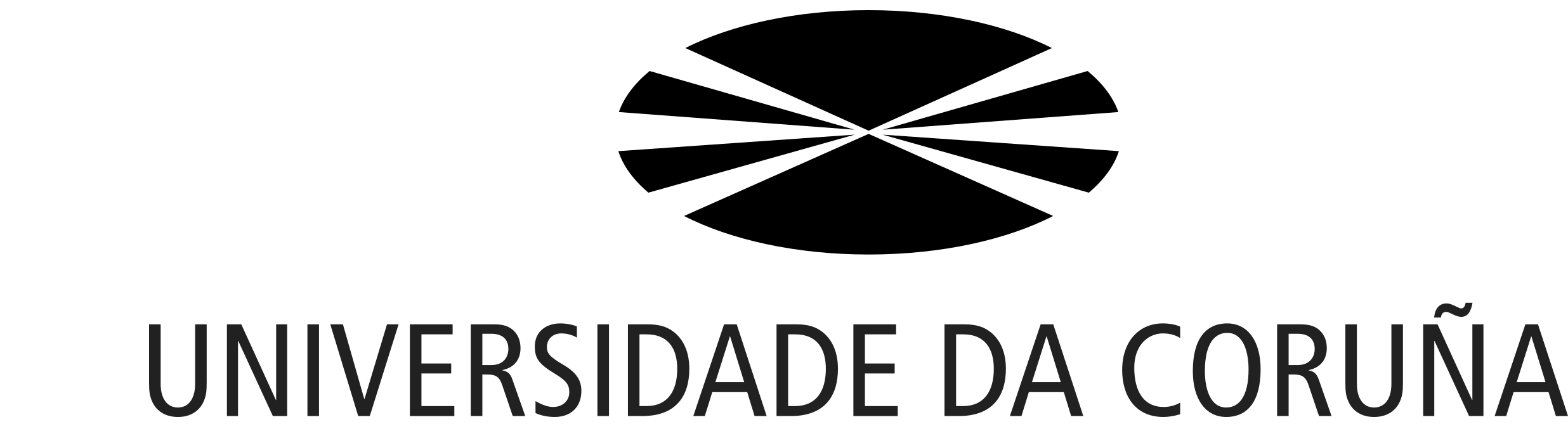 R-COMMANDERS
LA  VIÑA  WINE  PREDICTION
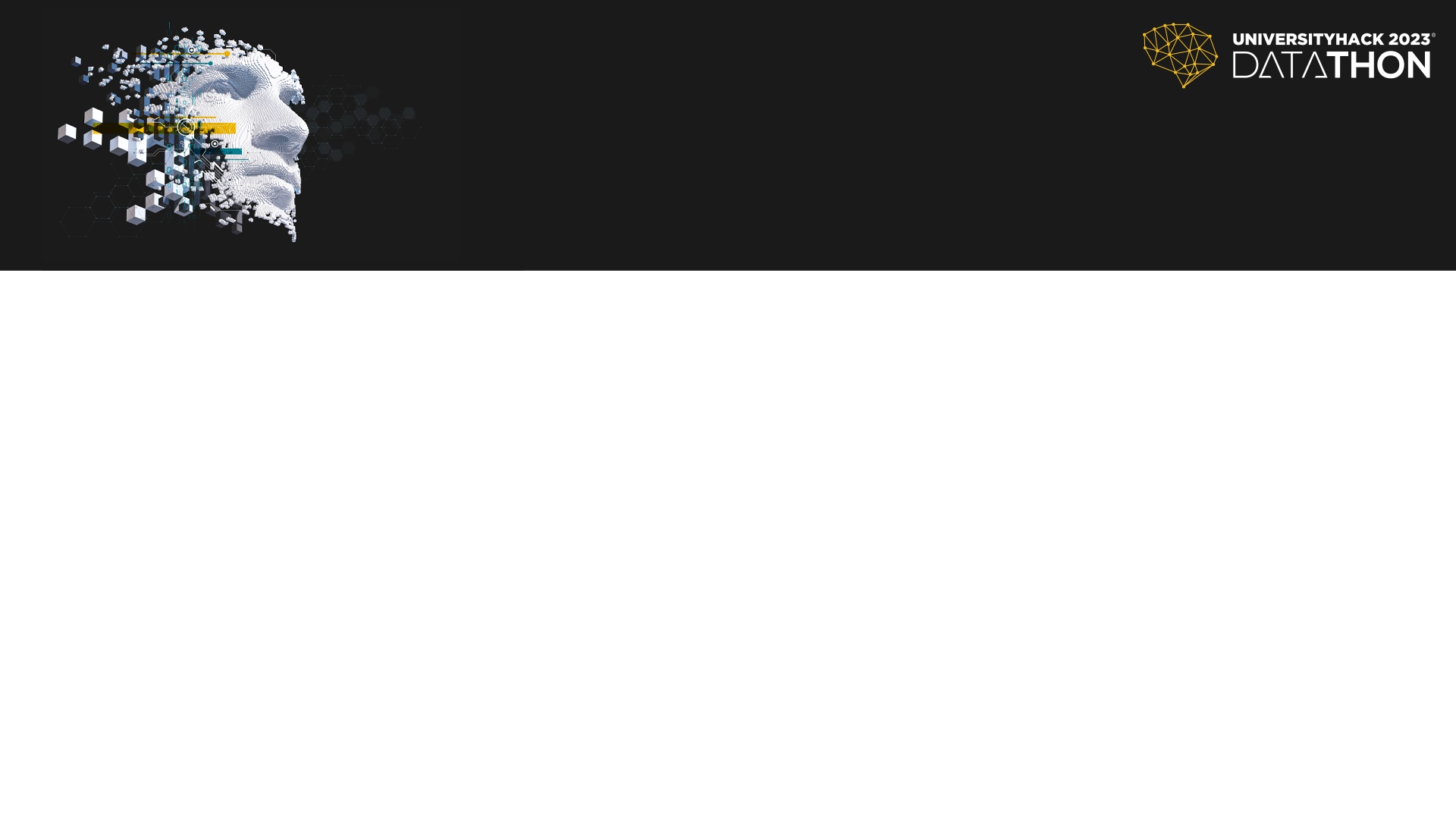 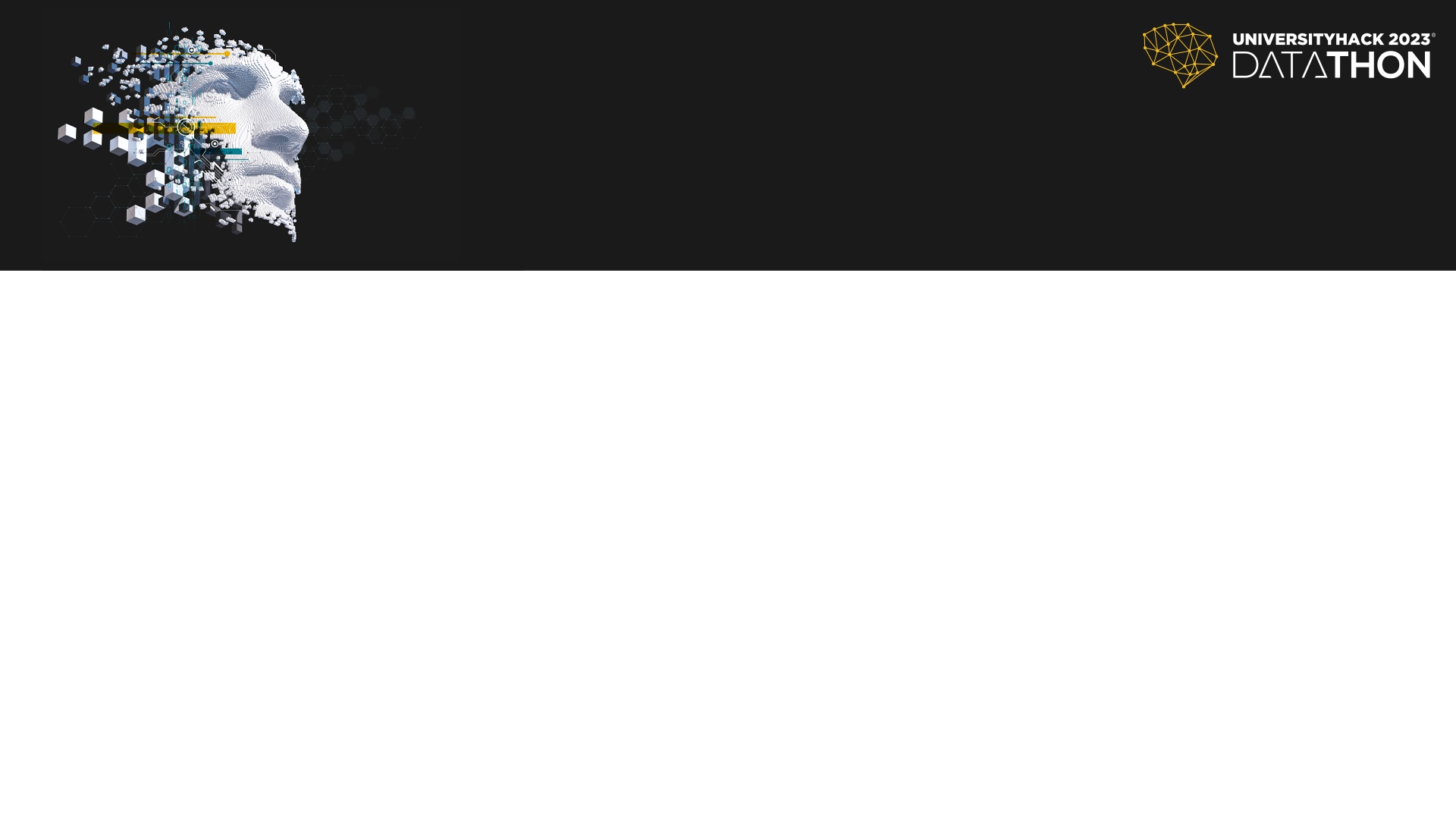 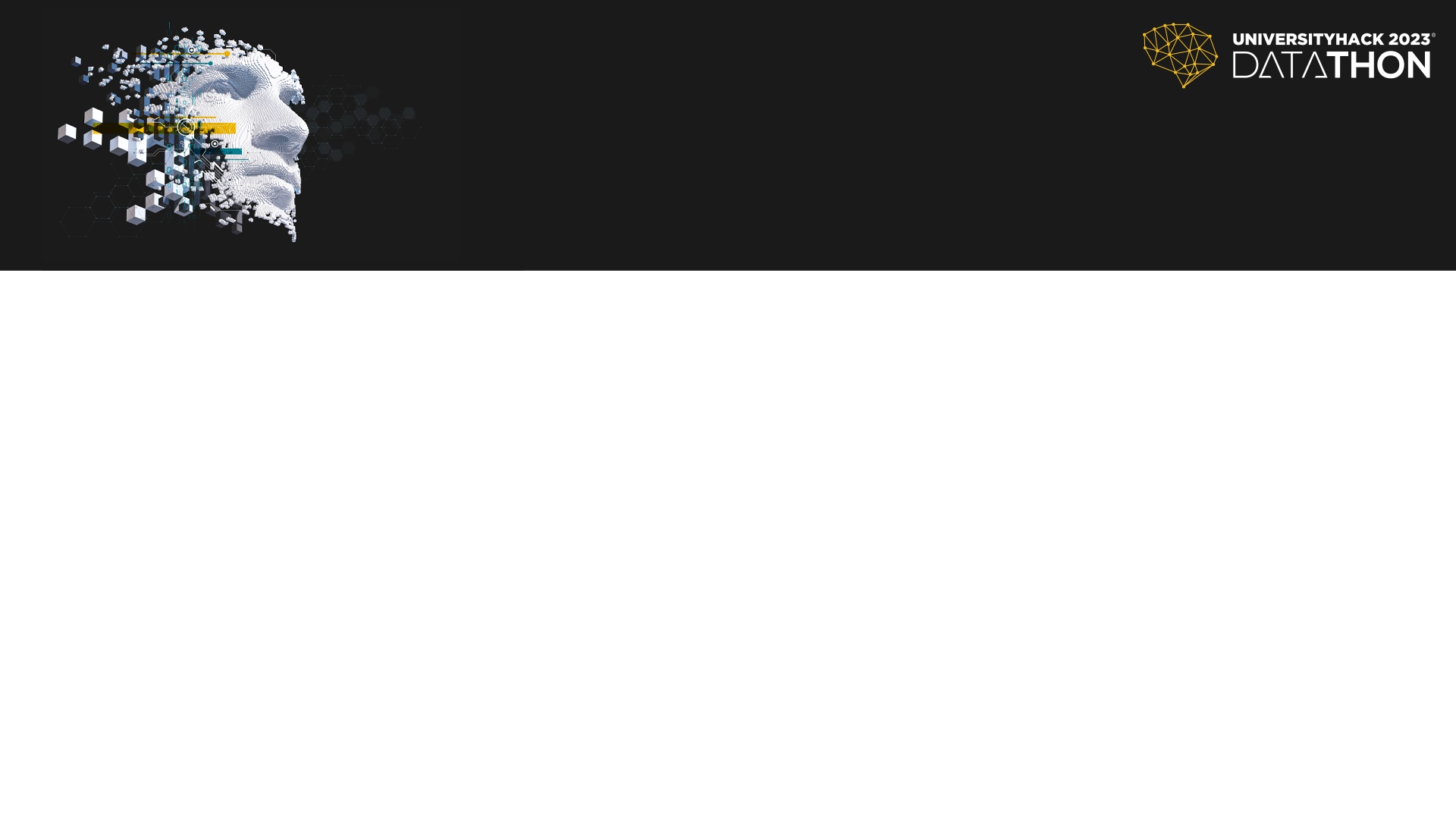 R-COMMANDERS
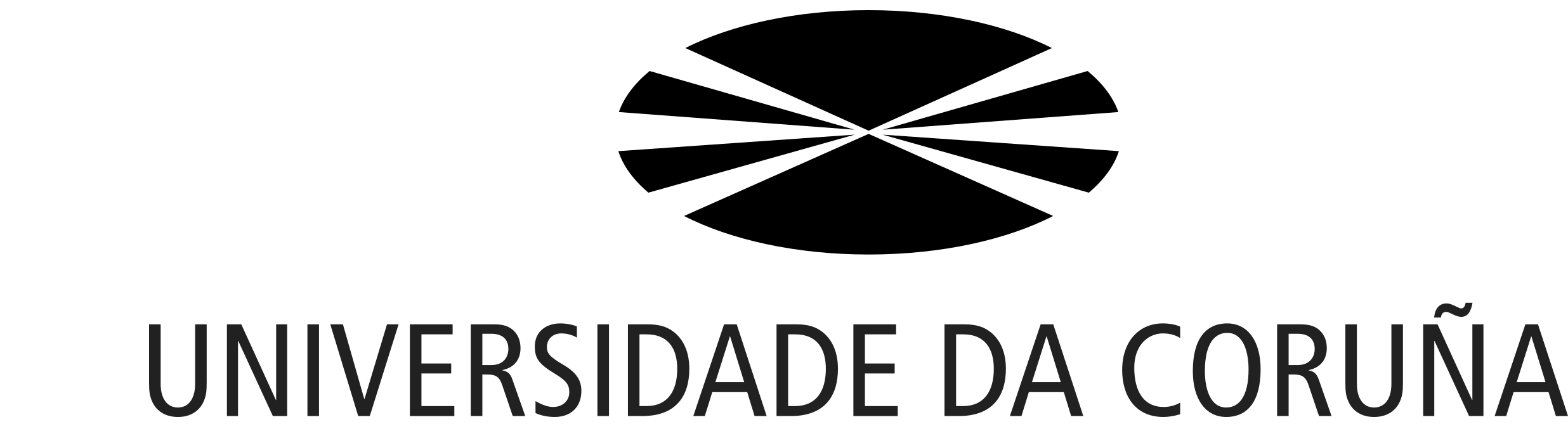 ¿Quiénes somos?
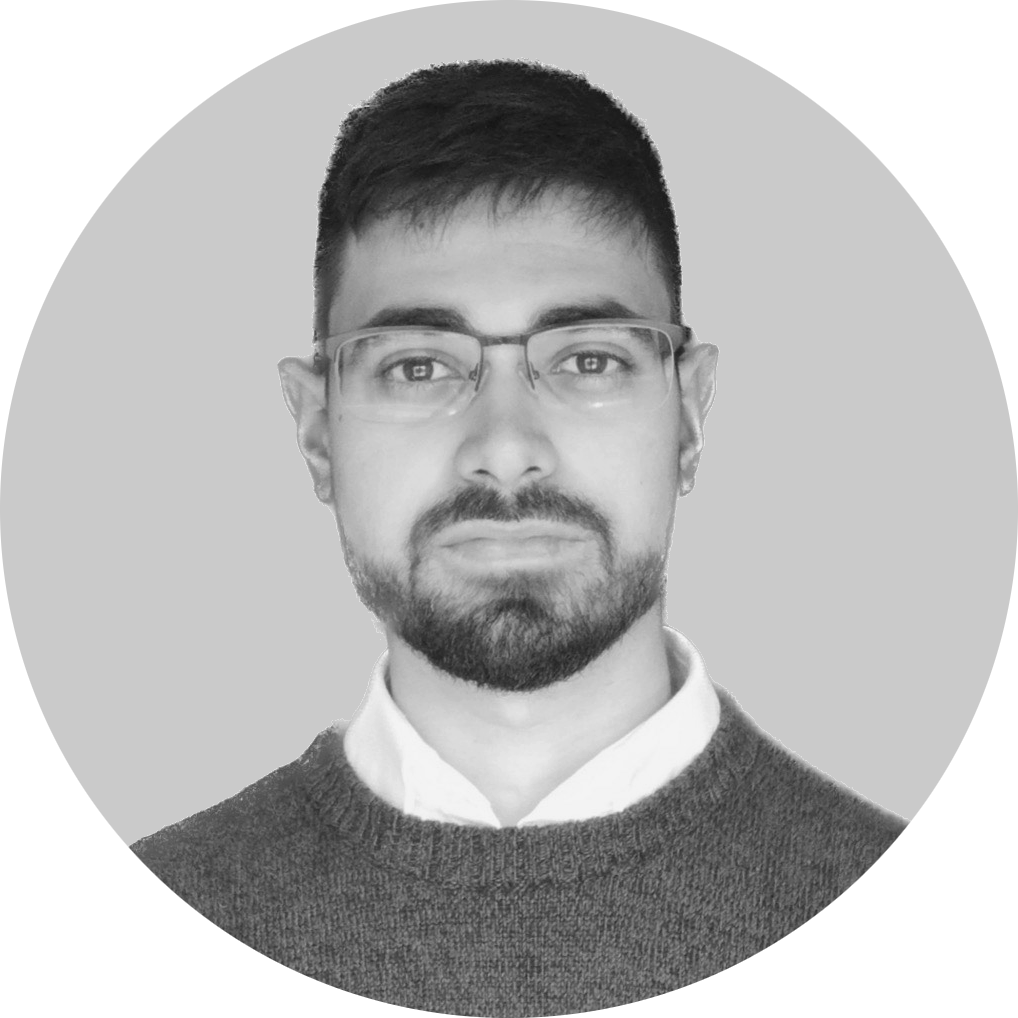 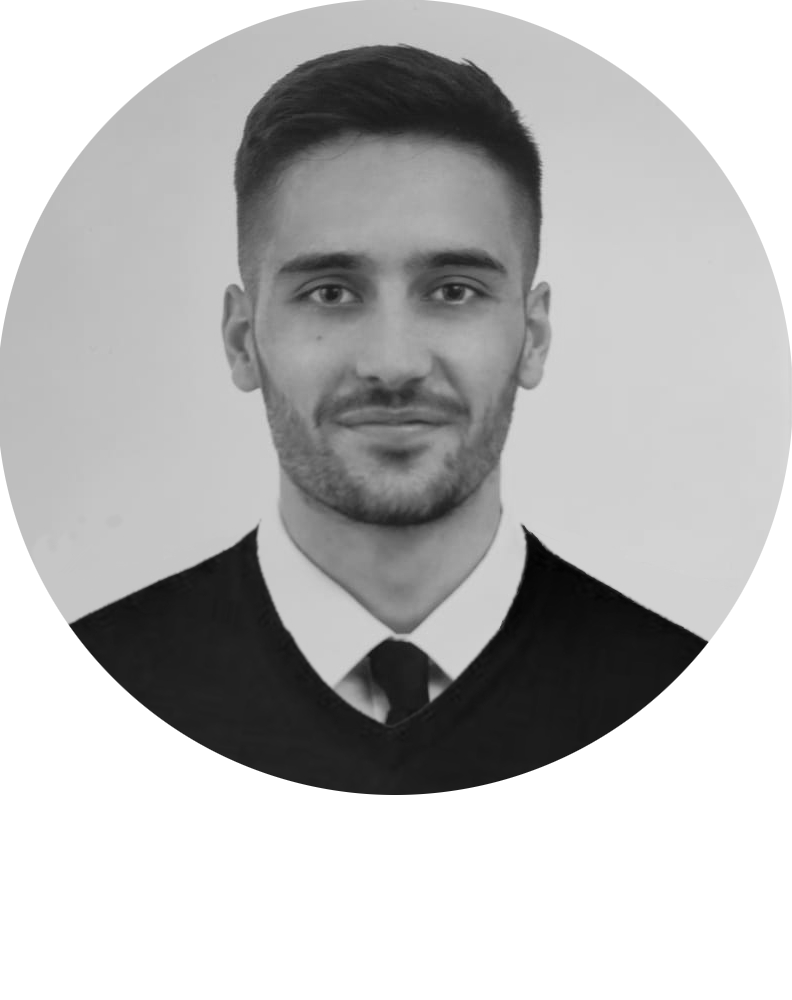 Antón Quintela Ferreiro
Marcos Gómez Rodríguez
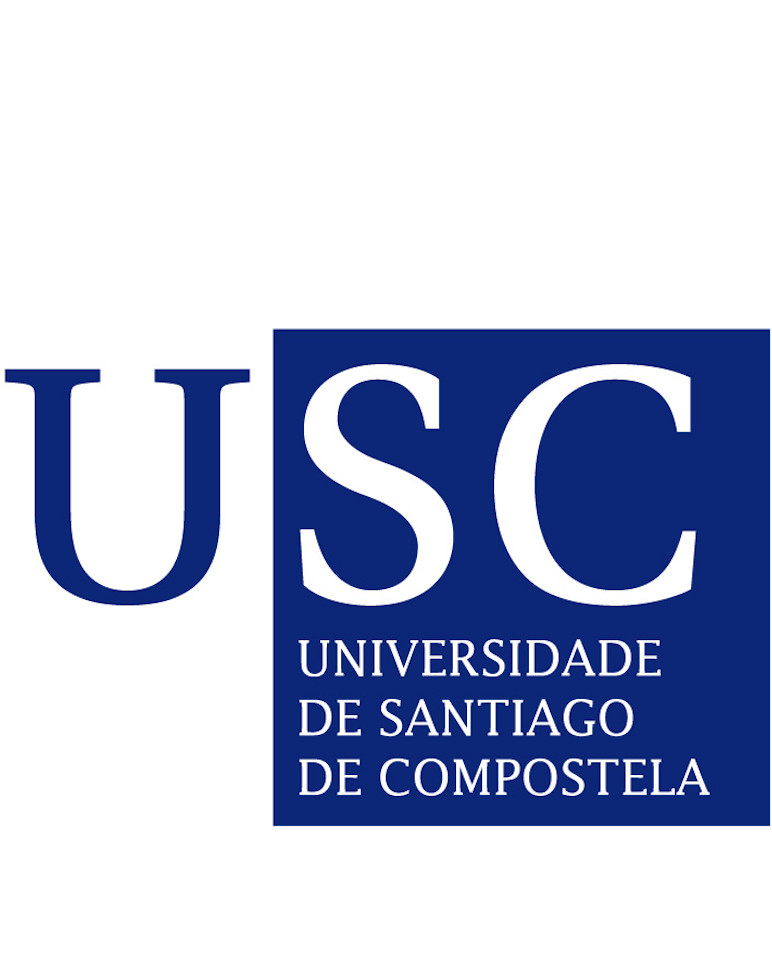 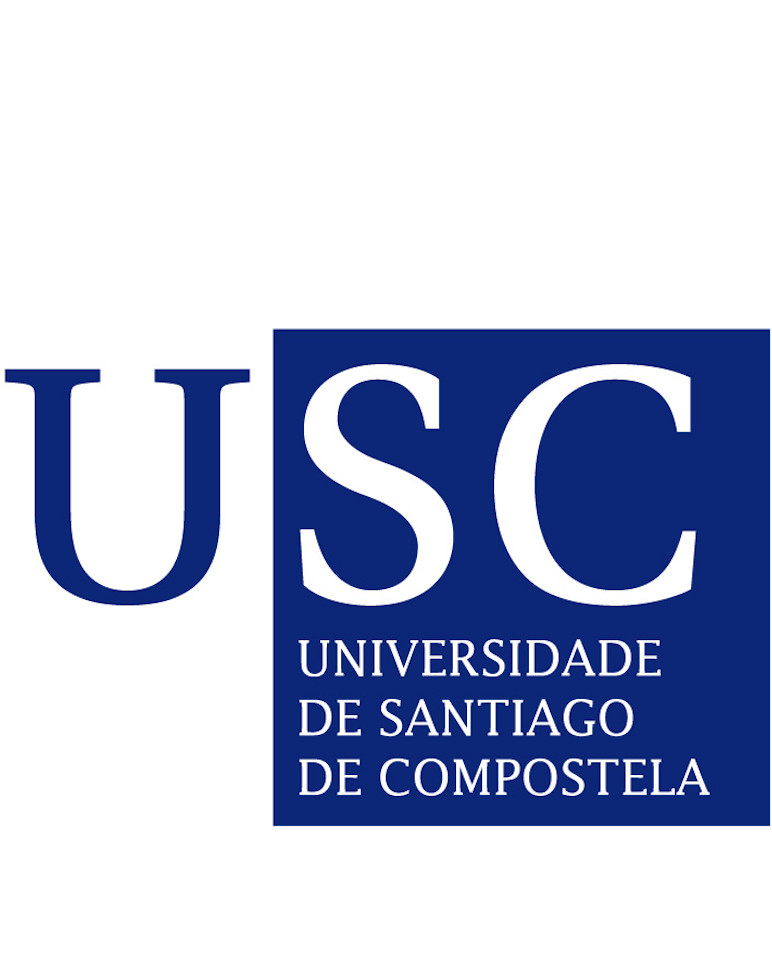 Grado en Matemáticas
Máster en Técnicas Estadísticas
Grado en Matemáticas
Máster en Técnicas Estadísticas
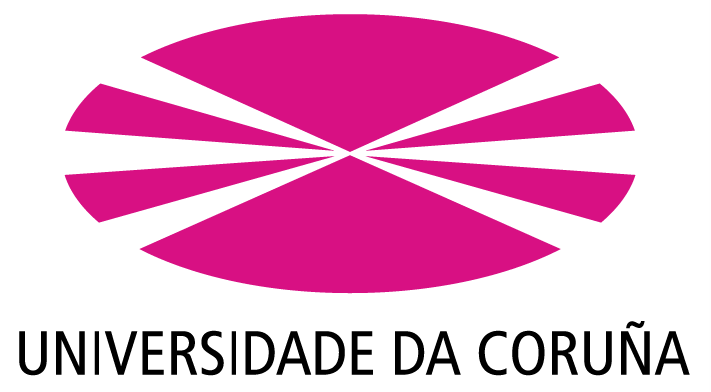 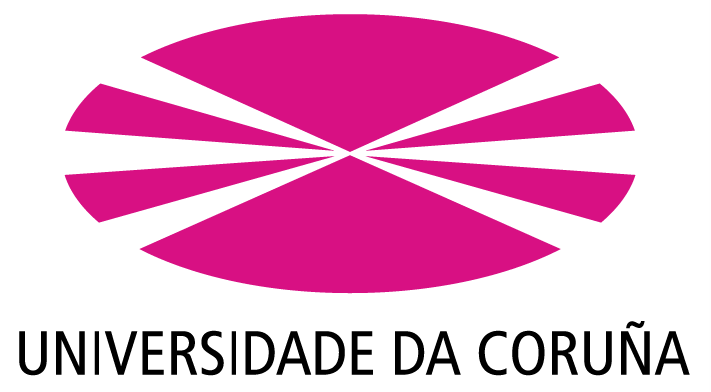 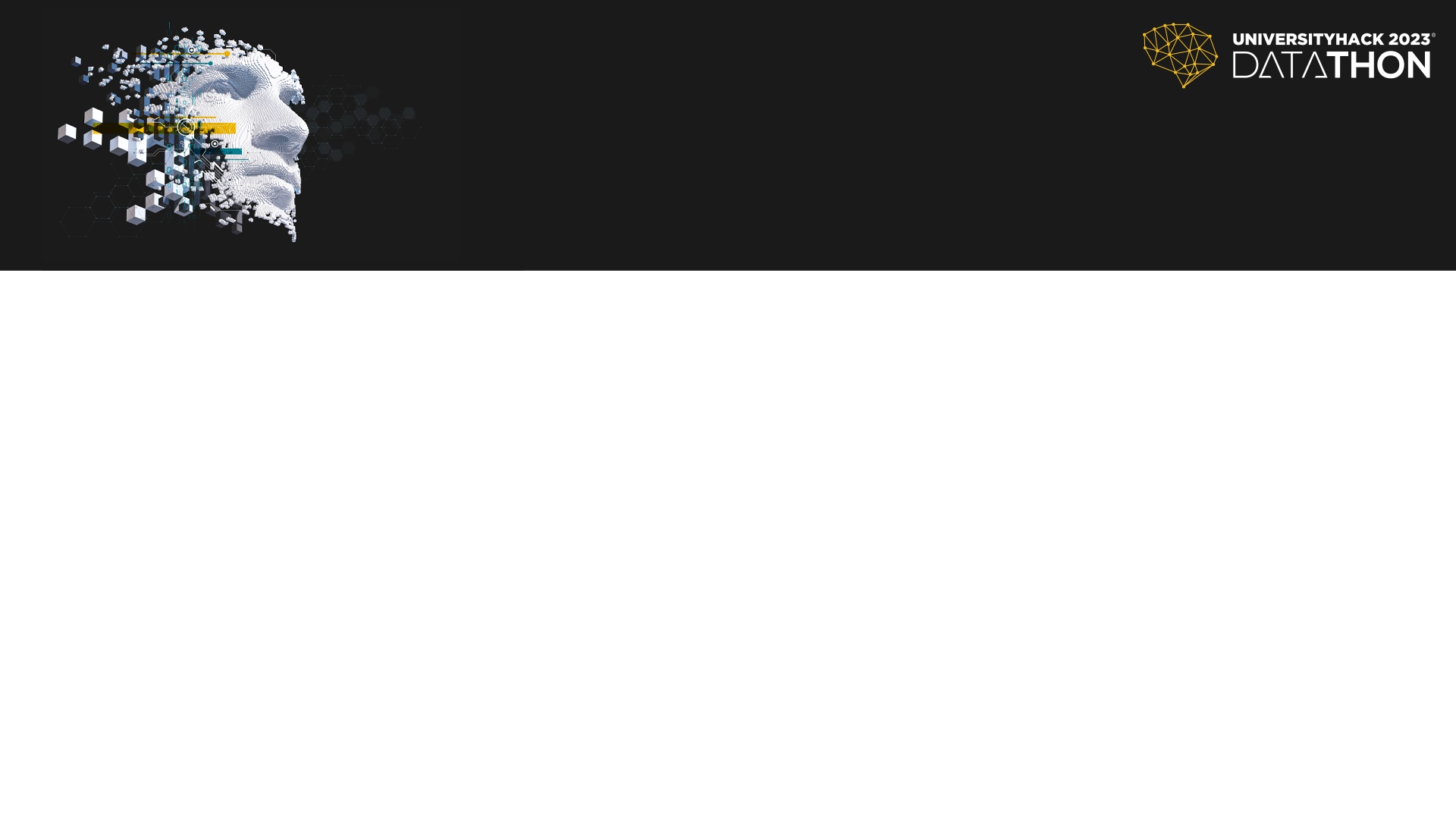 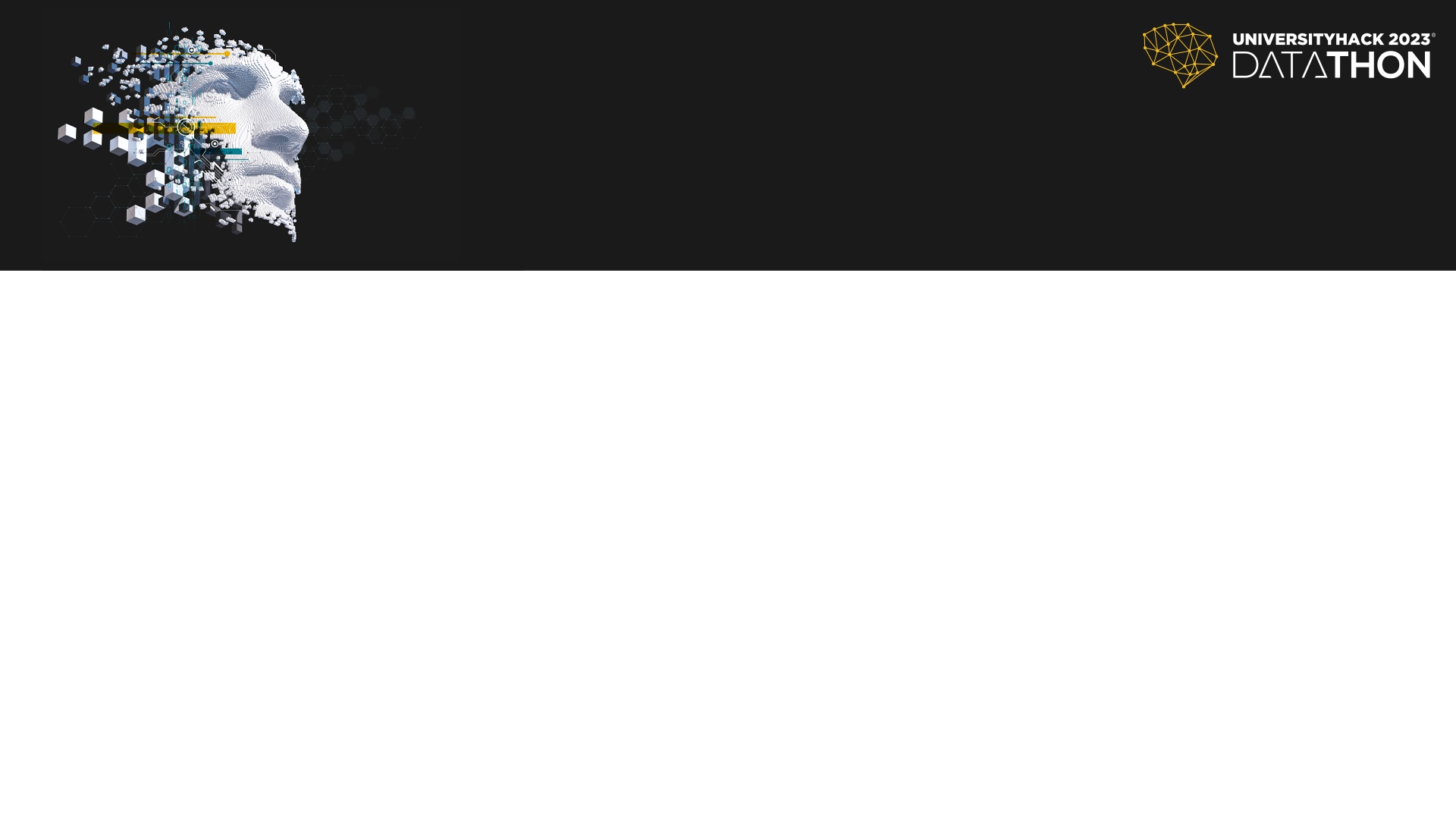 R-COMMANDERS
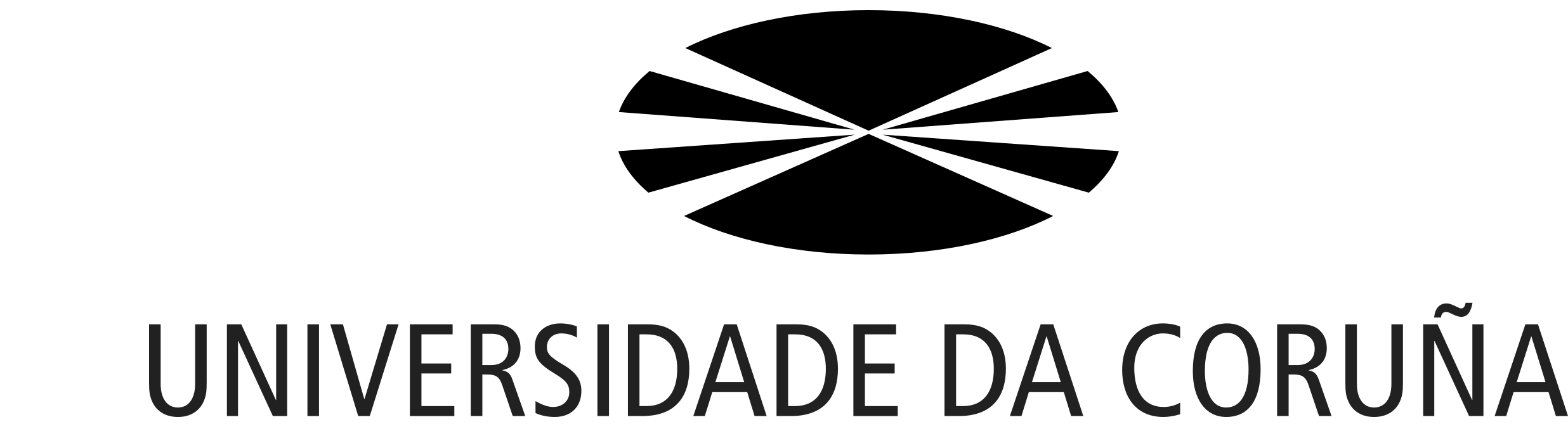 Etapas del proyecto
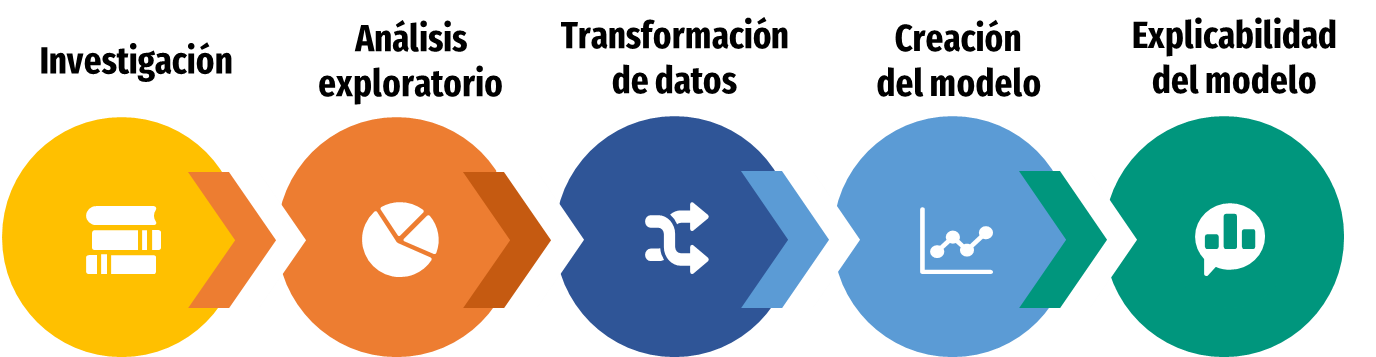 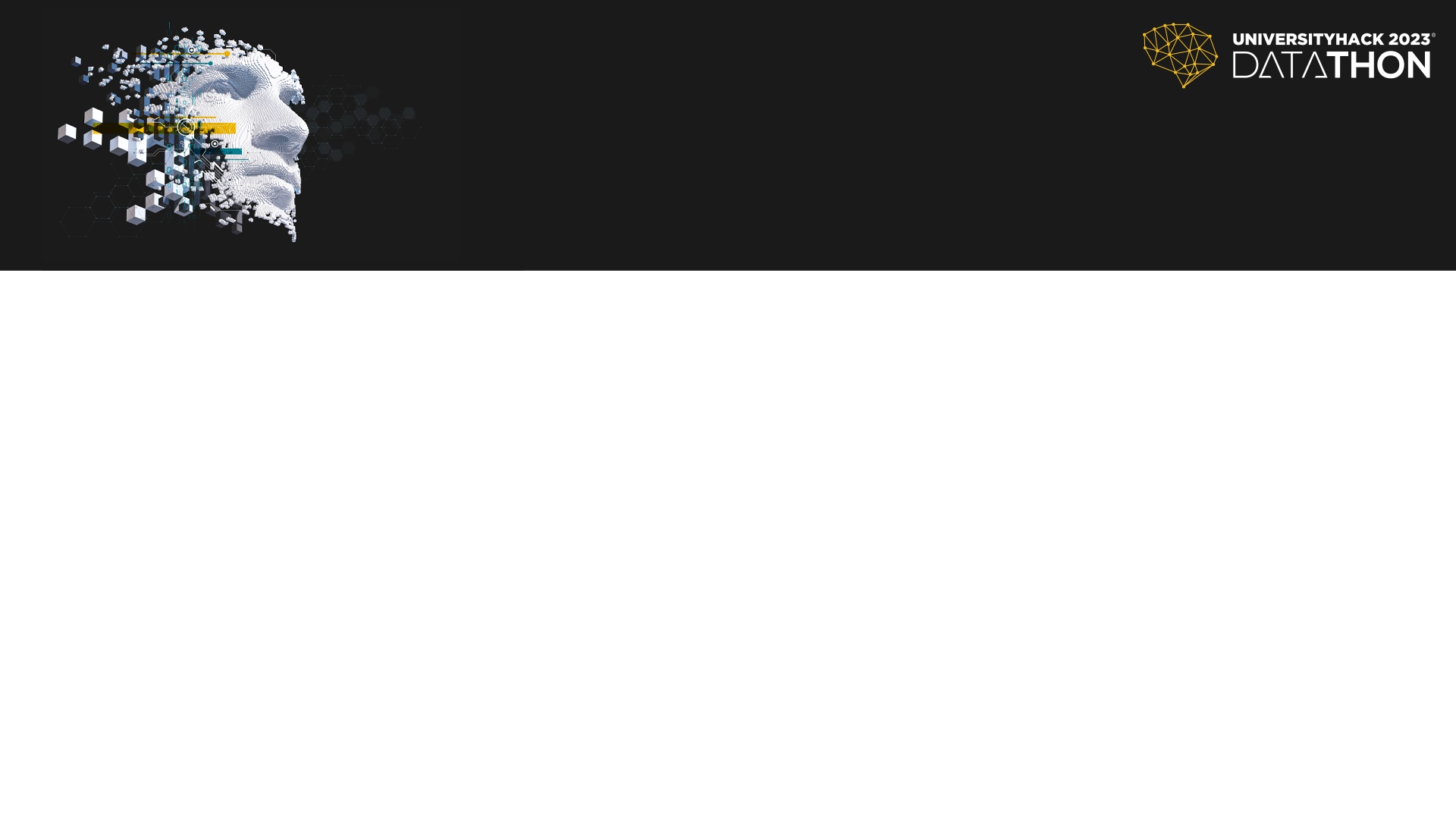 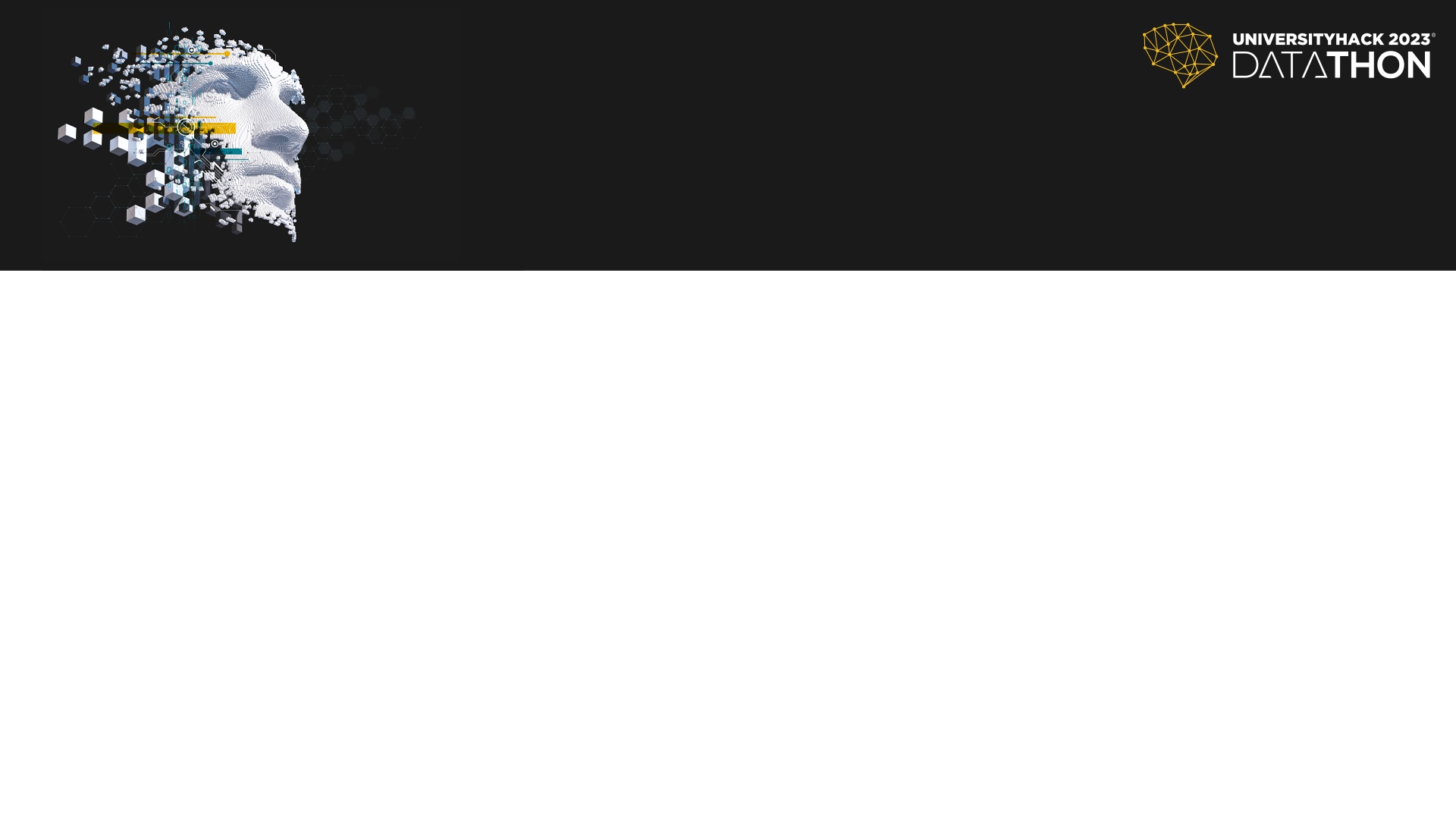 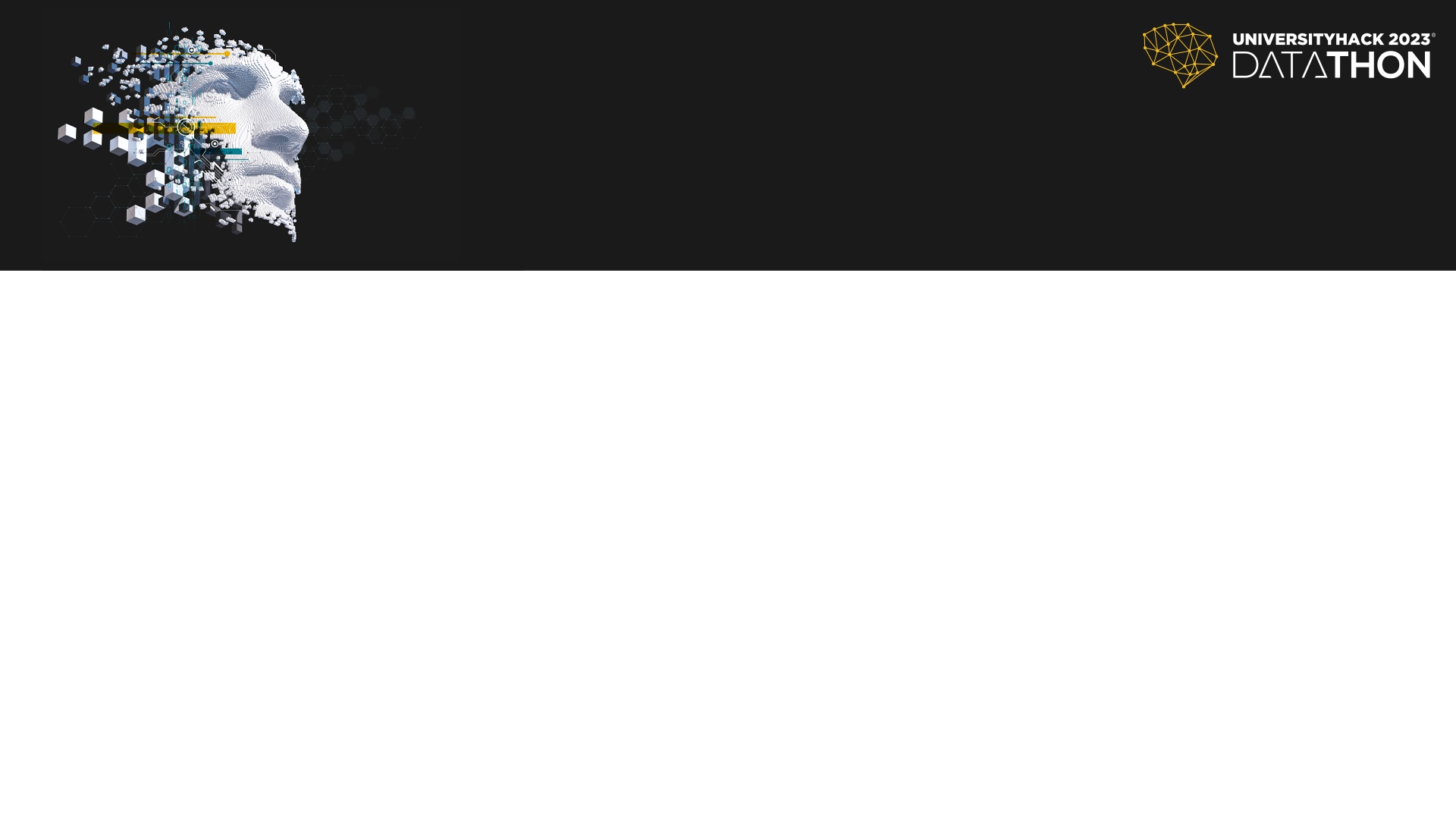 R-COMMANDERS
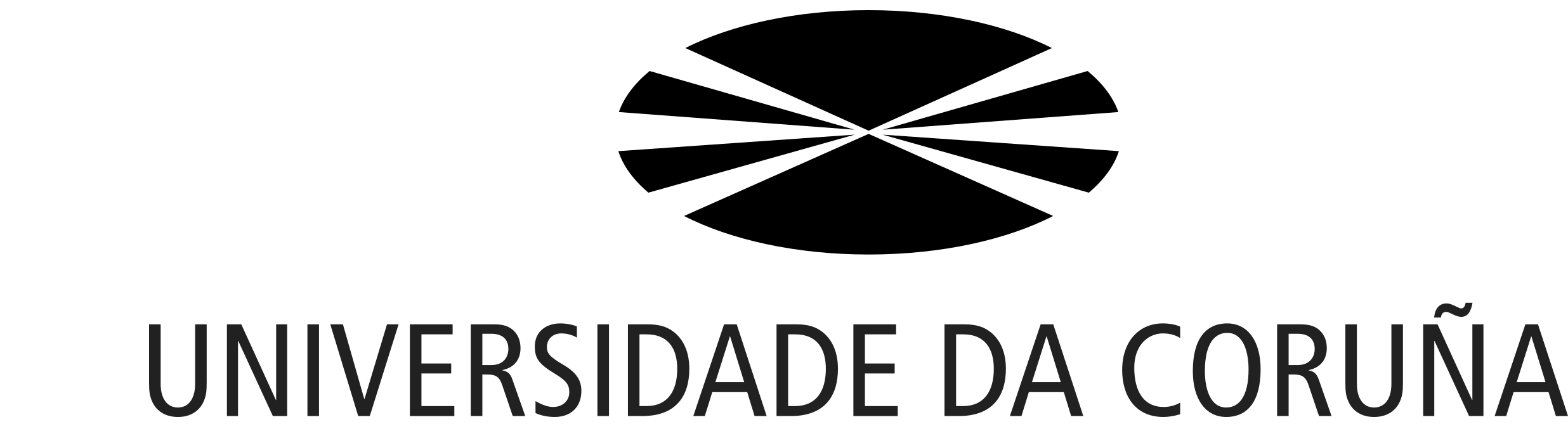 Análisis exploratorio
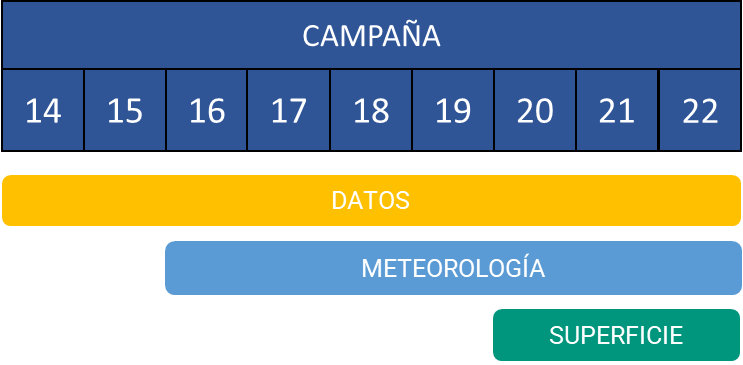 X
X
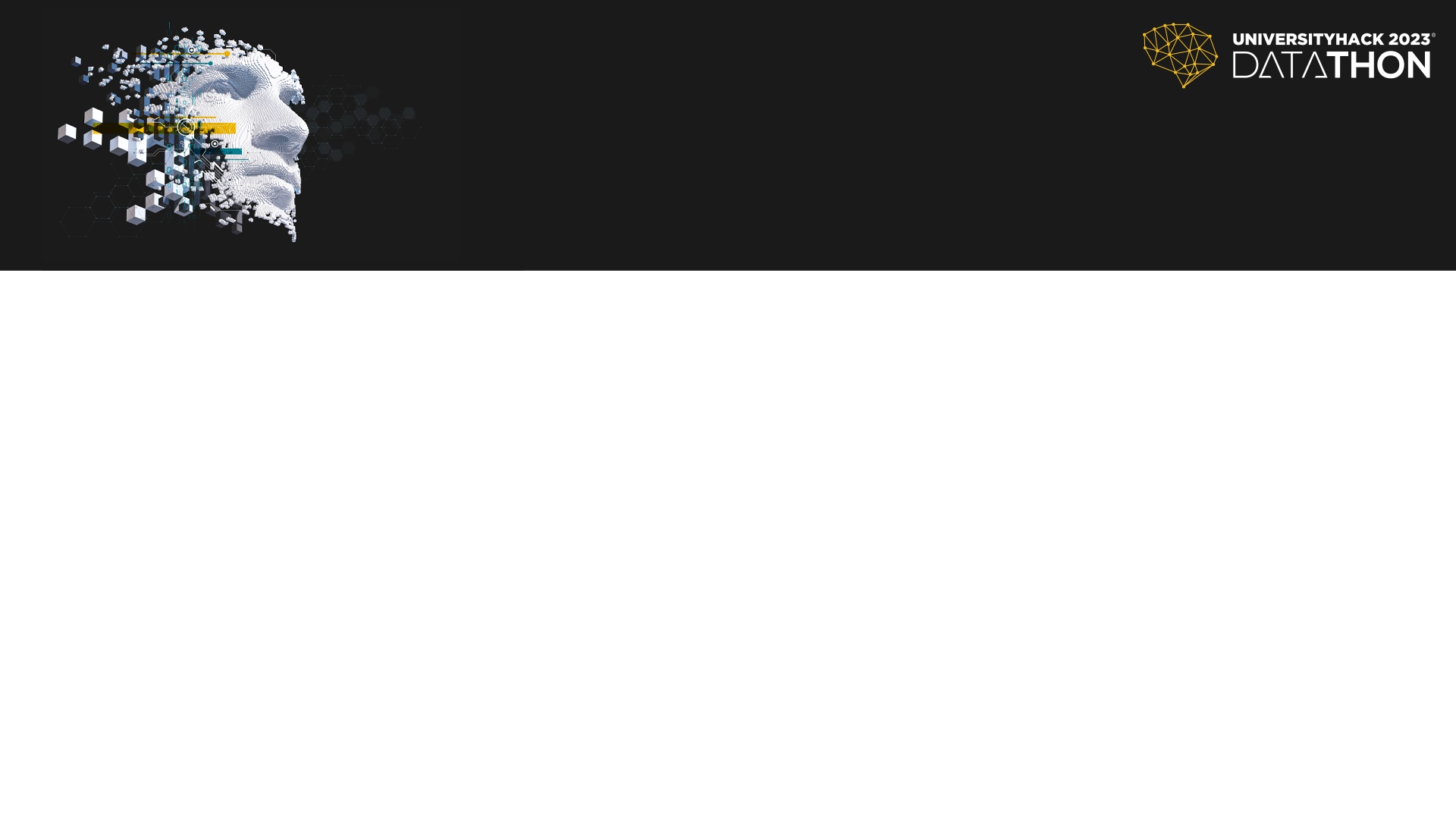 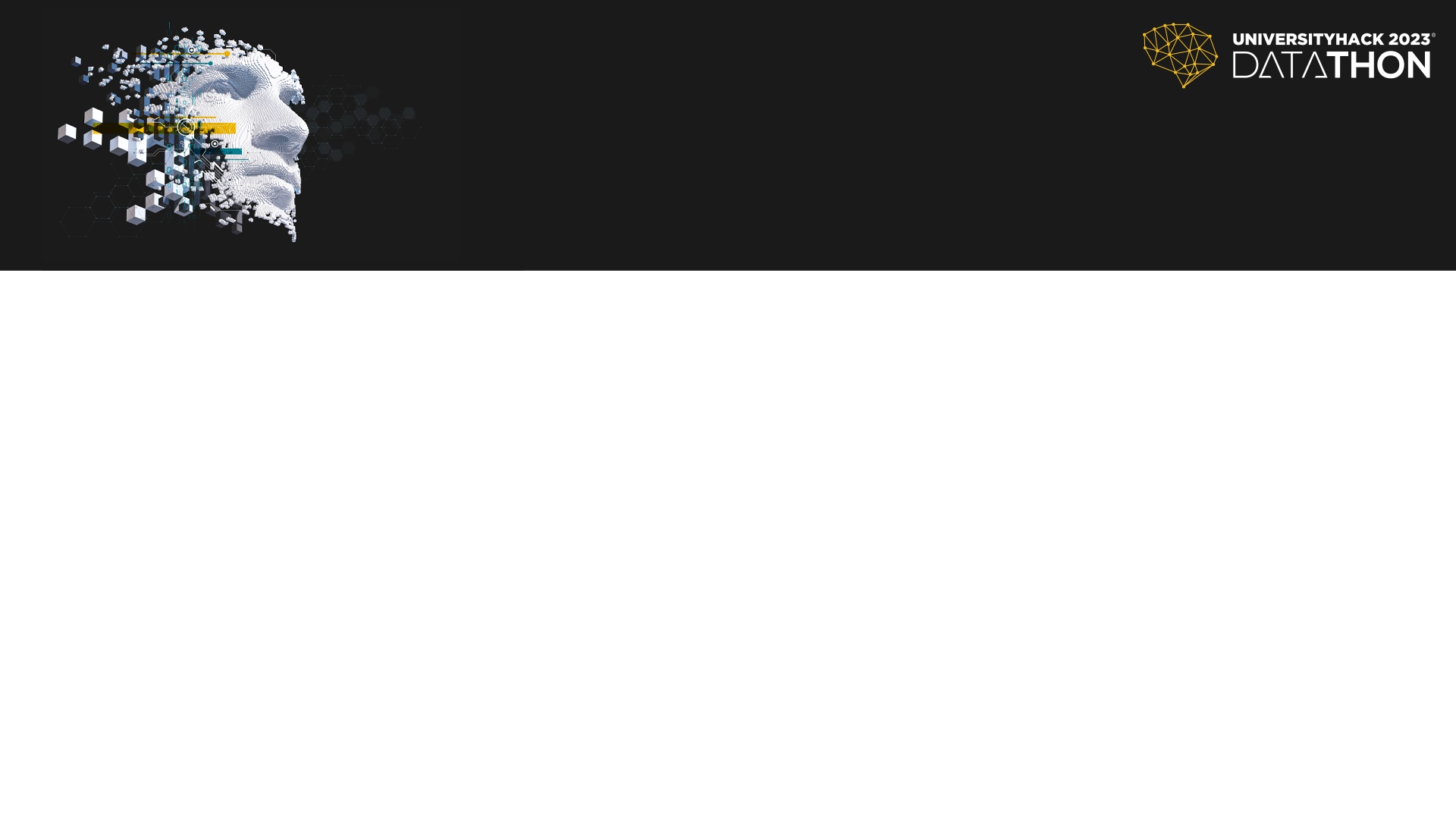 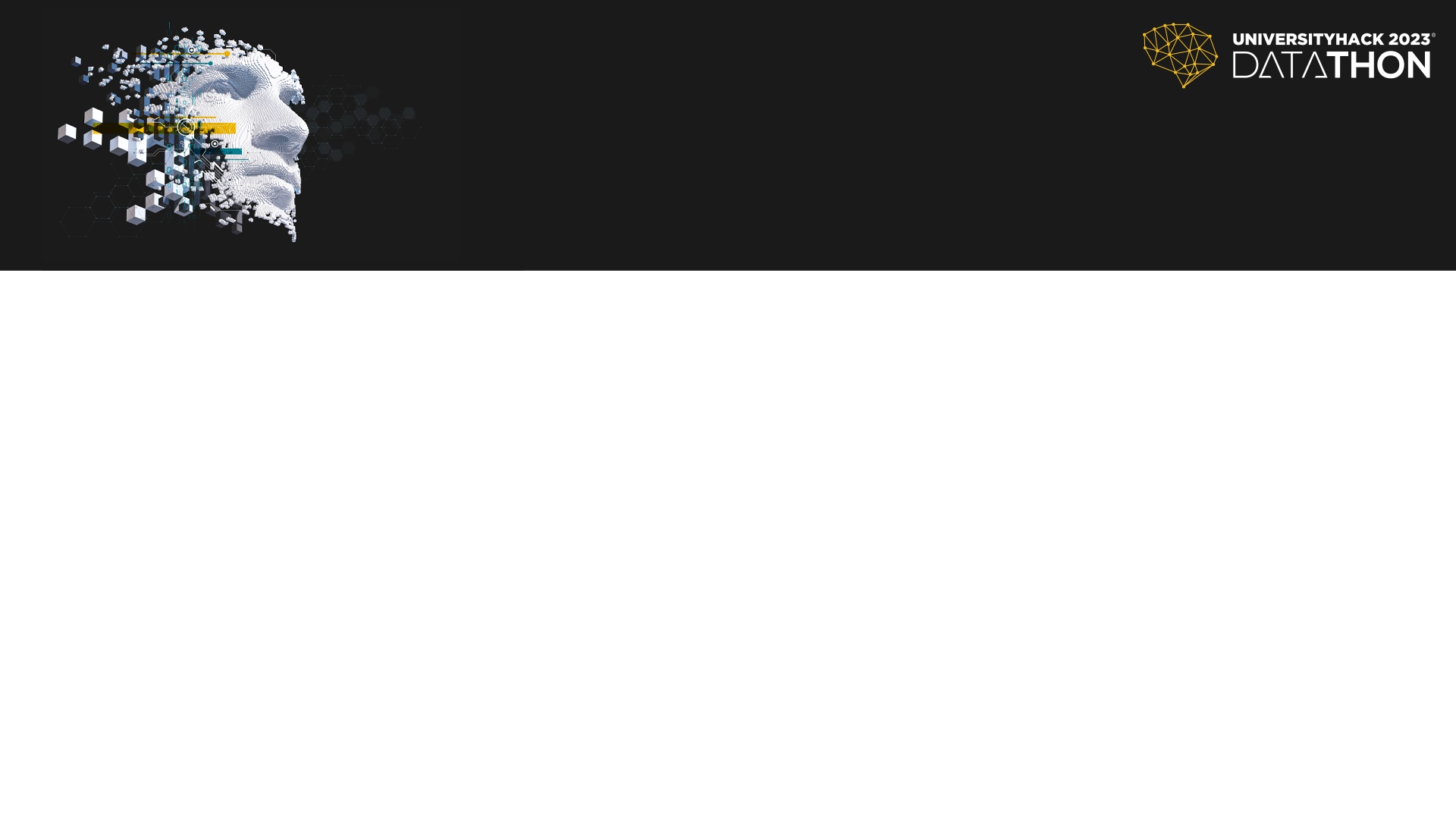 R-COMMANDERS
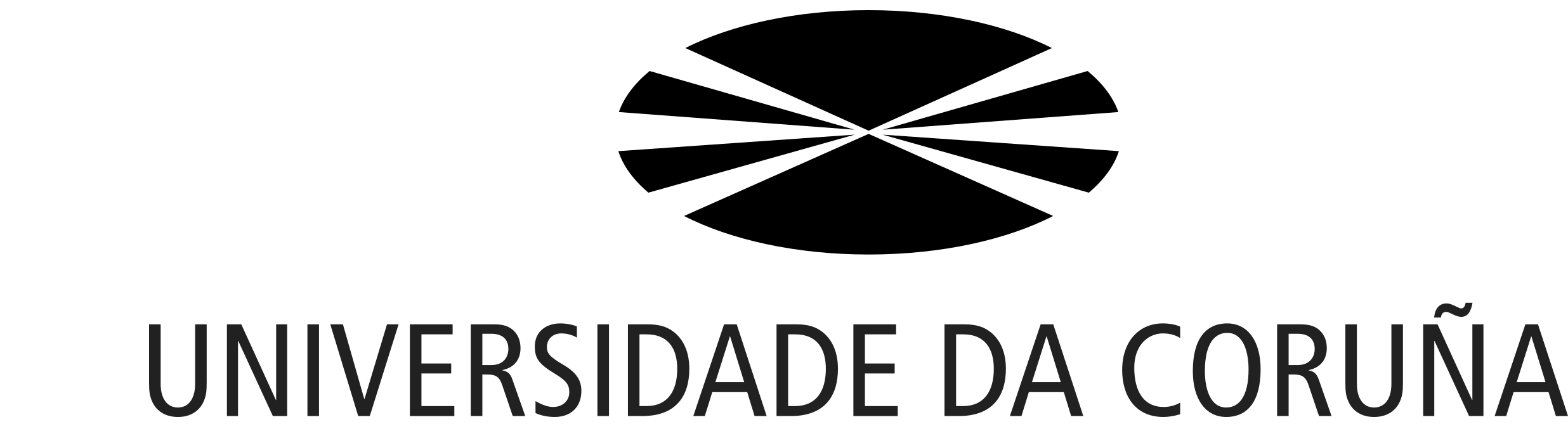 Transformación de variables
Producción anterior
Agrupación var. meteorológicas
Parada, Brotación, Foliación y Floración
Variables externas: Mildeo
Imputación de datos faltantes
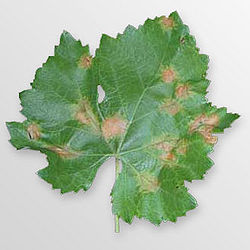 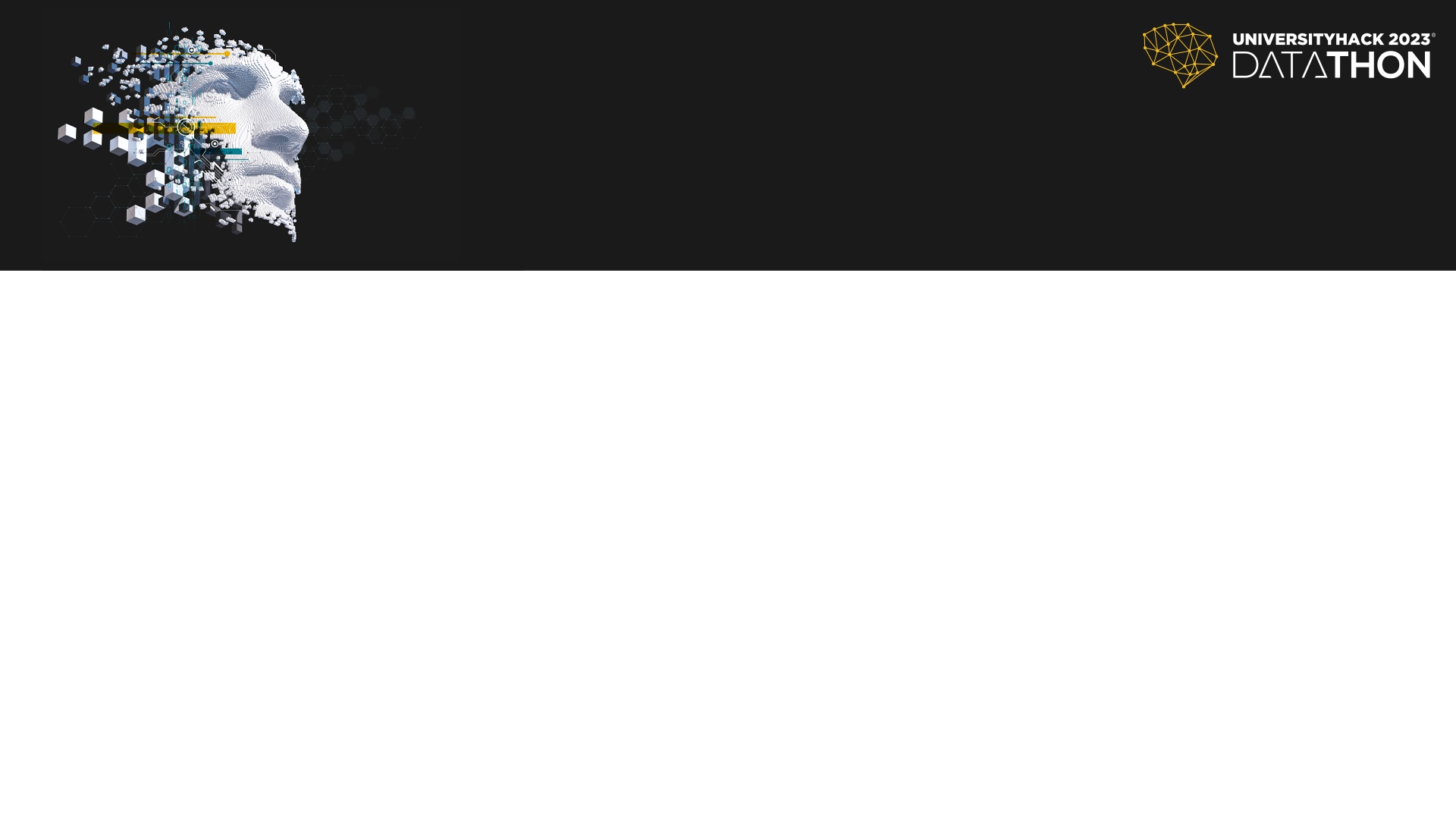 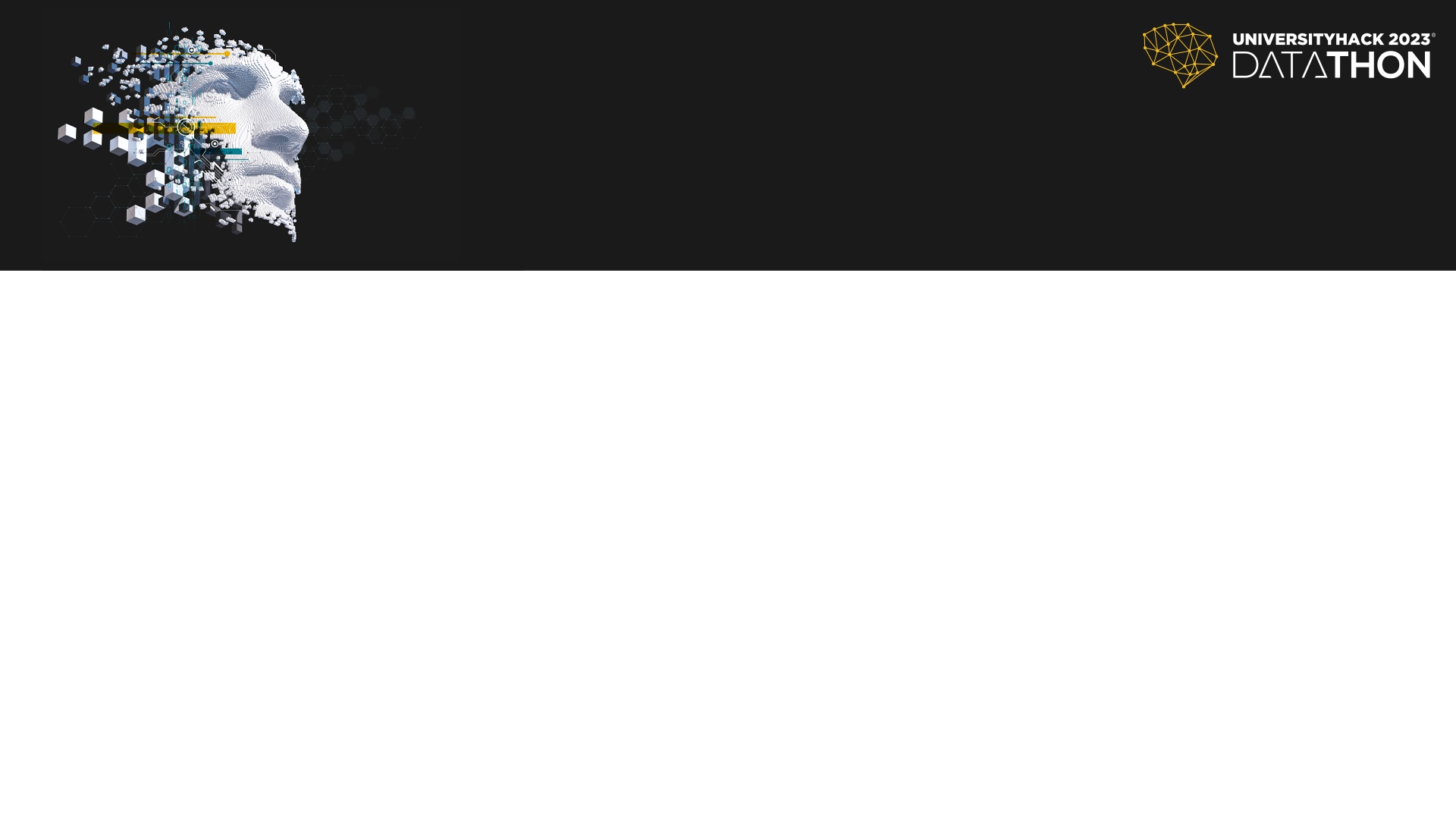 R-COMMANDERS
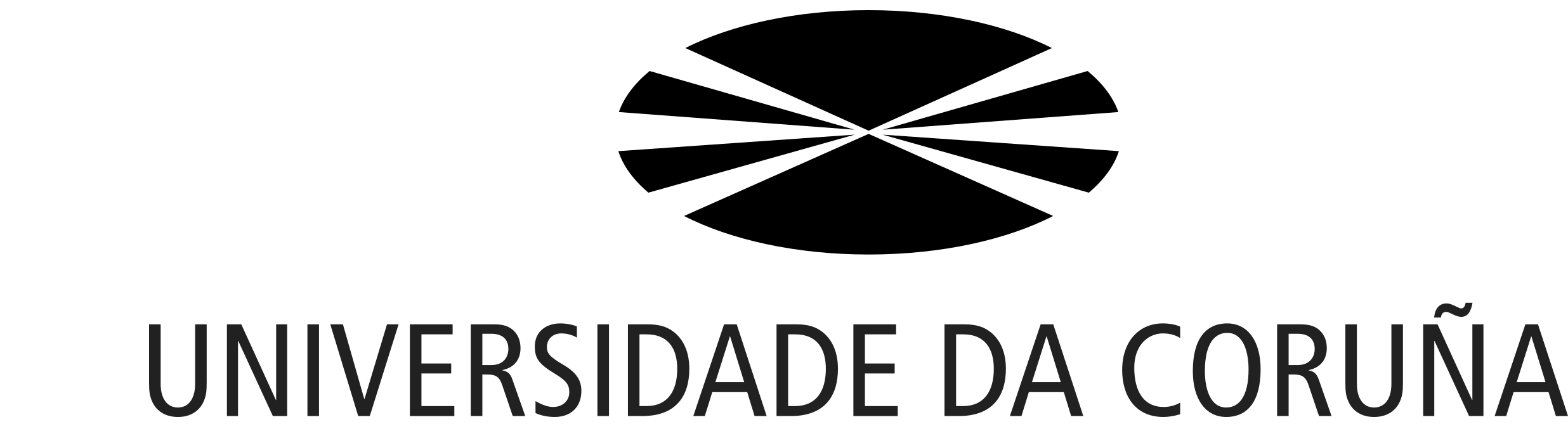 Modelo utilizado: XGBoost
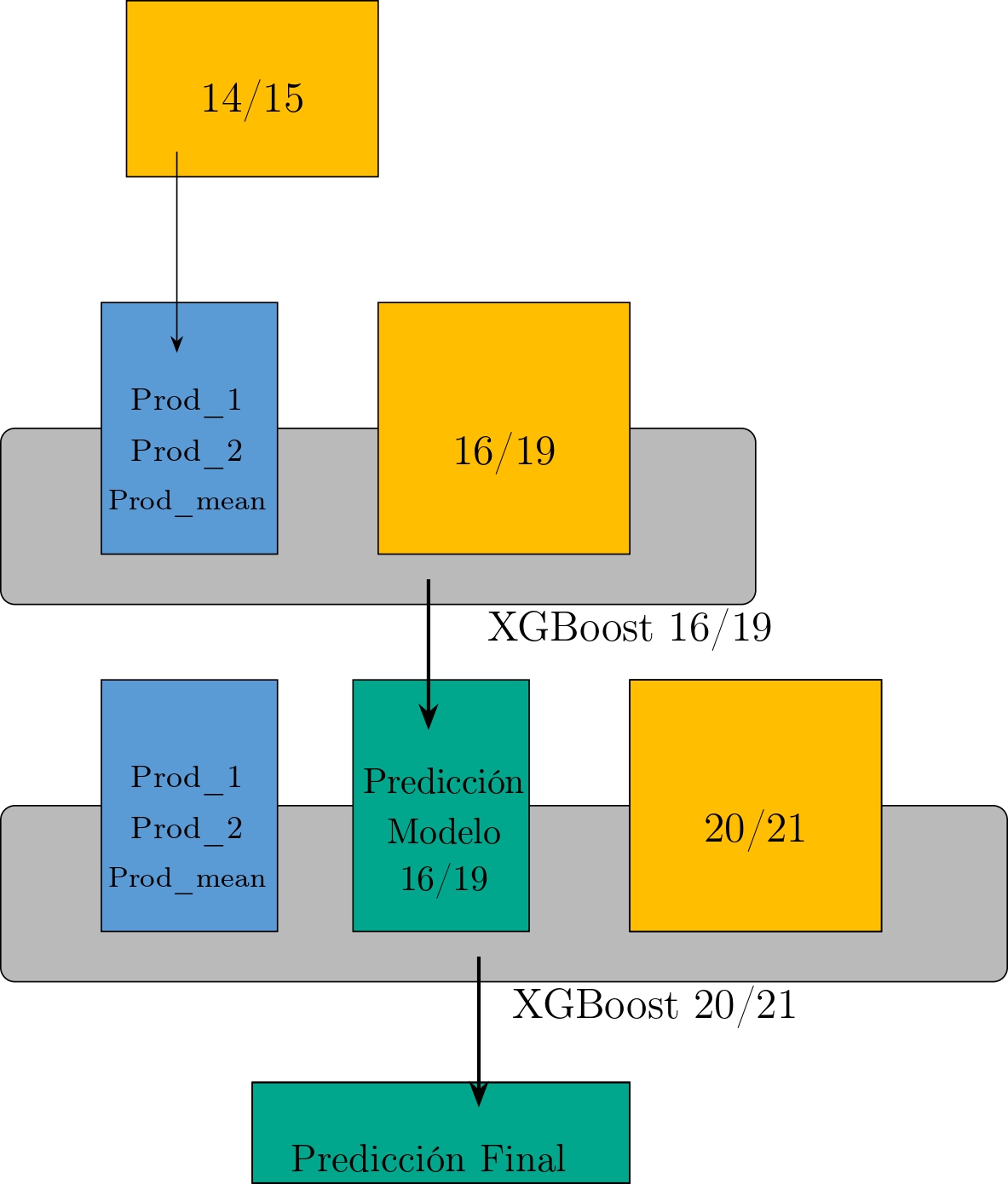 “My take!
The Gradient Boosting is by far the most successful single model, is used in pretty much every winning. […]
XGB has essentially become the first model you try and the best performing single model by the end.”

Adarsh Singh – Kaggle Expert y Data Scientist en ZSAssociates.
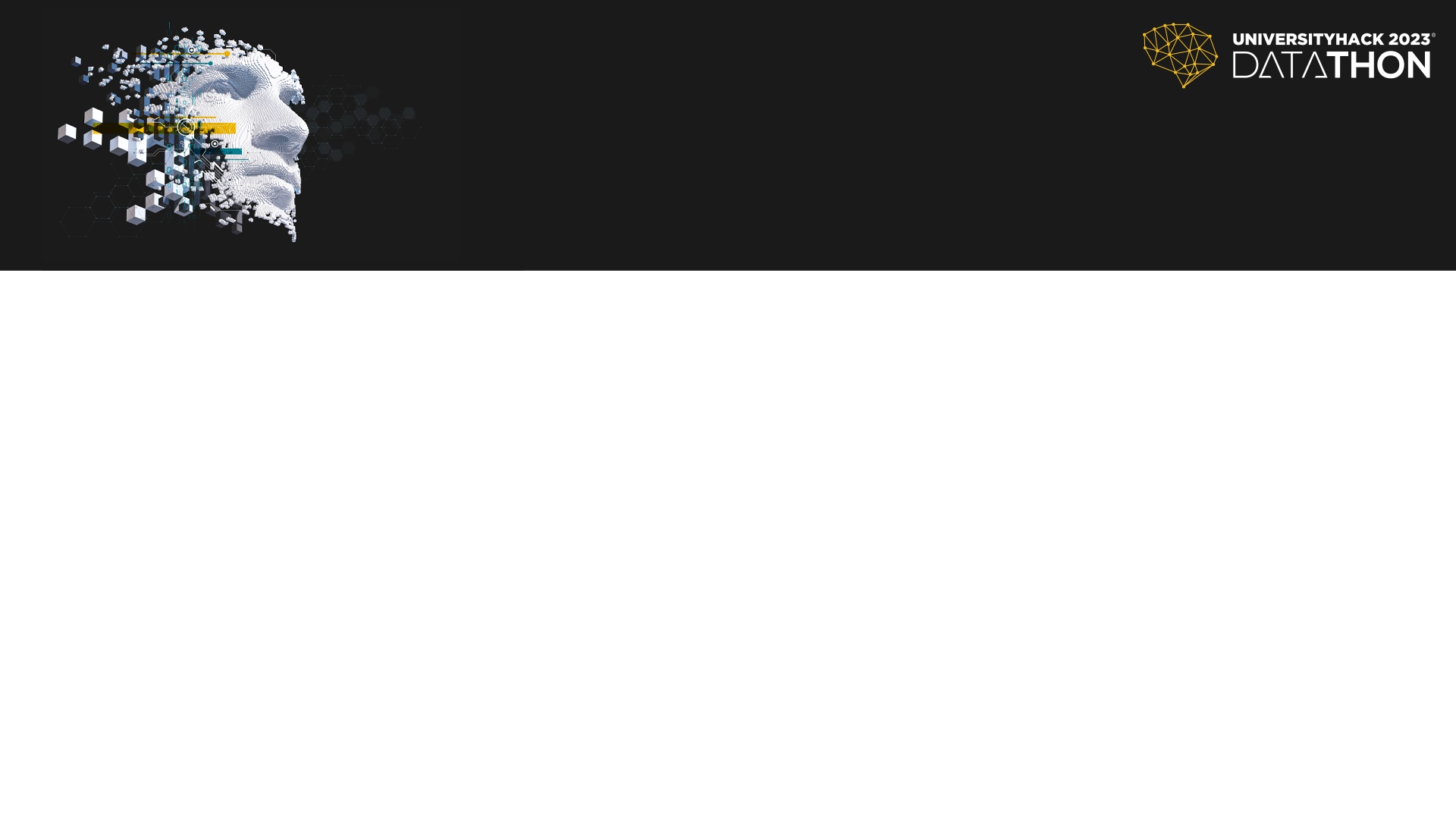 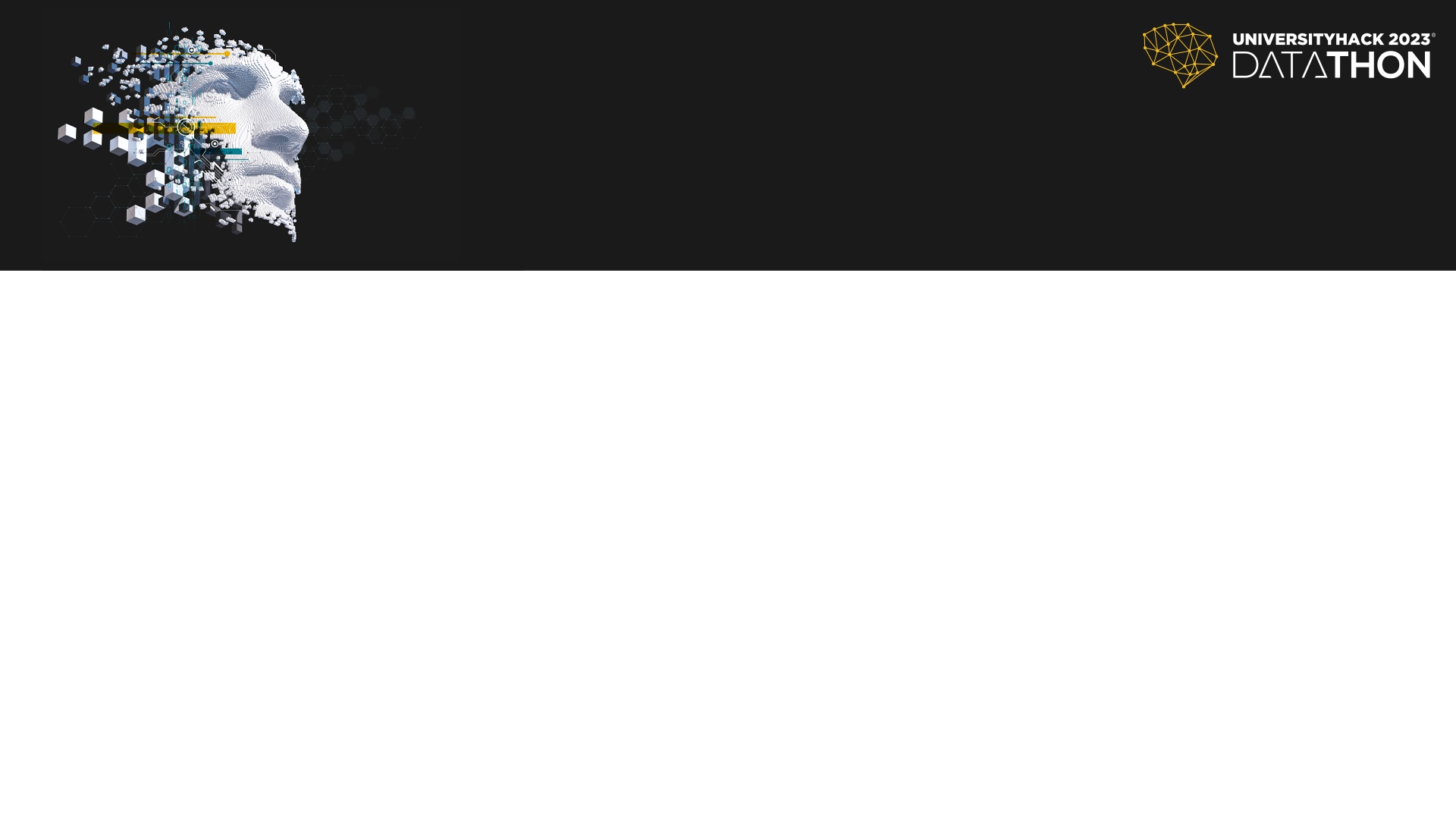 R-COMMANDERS
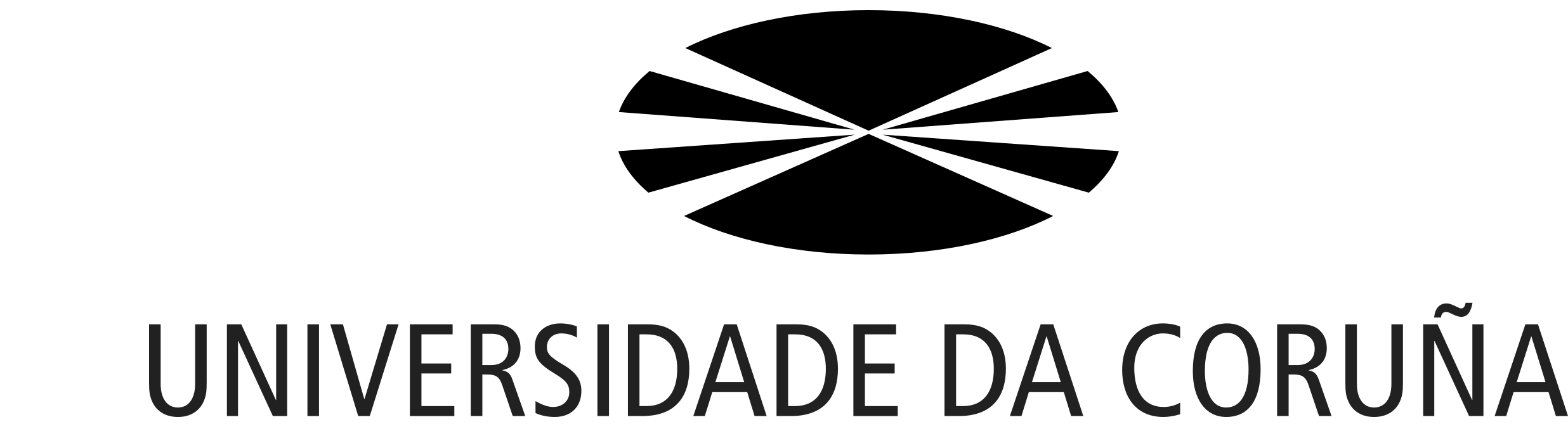 Hiperparámetros: Optimización Bayesiana
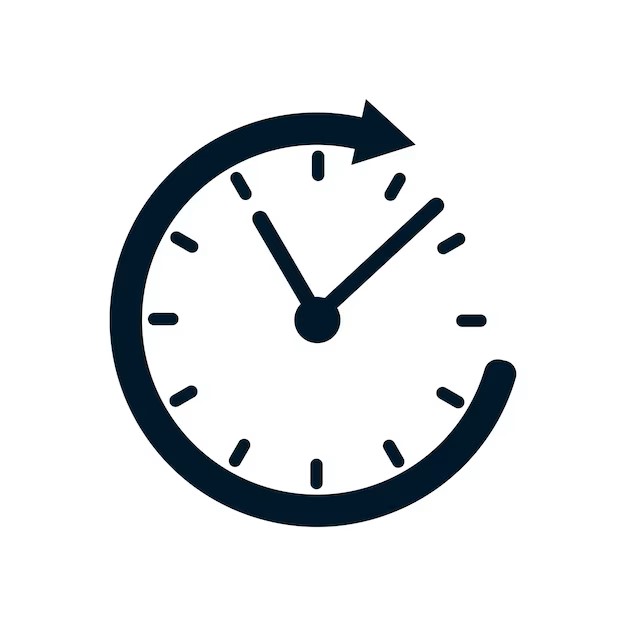 Búsqueda informada
Mejor que búsqueda aleatoria y en rejilla
Computación en paralelo
Menor consumo energético
3h 15min
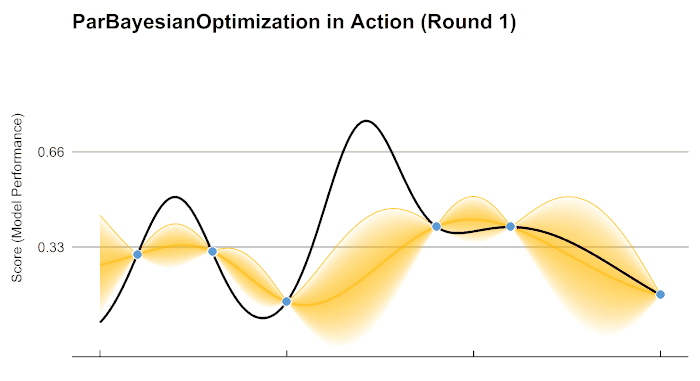 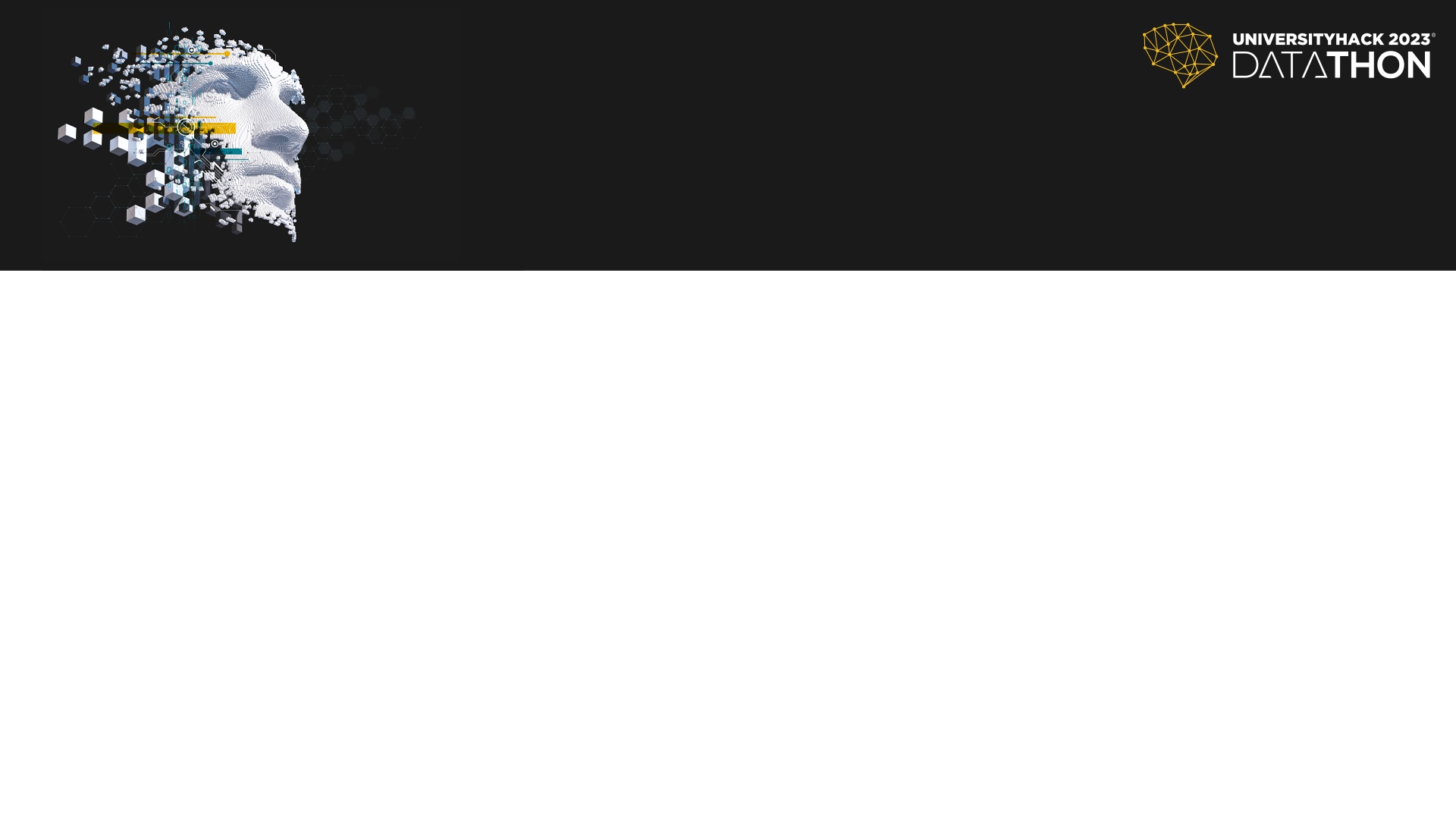 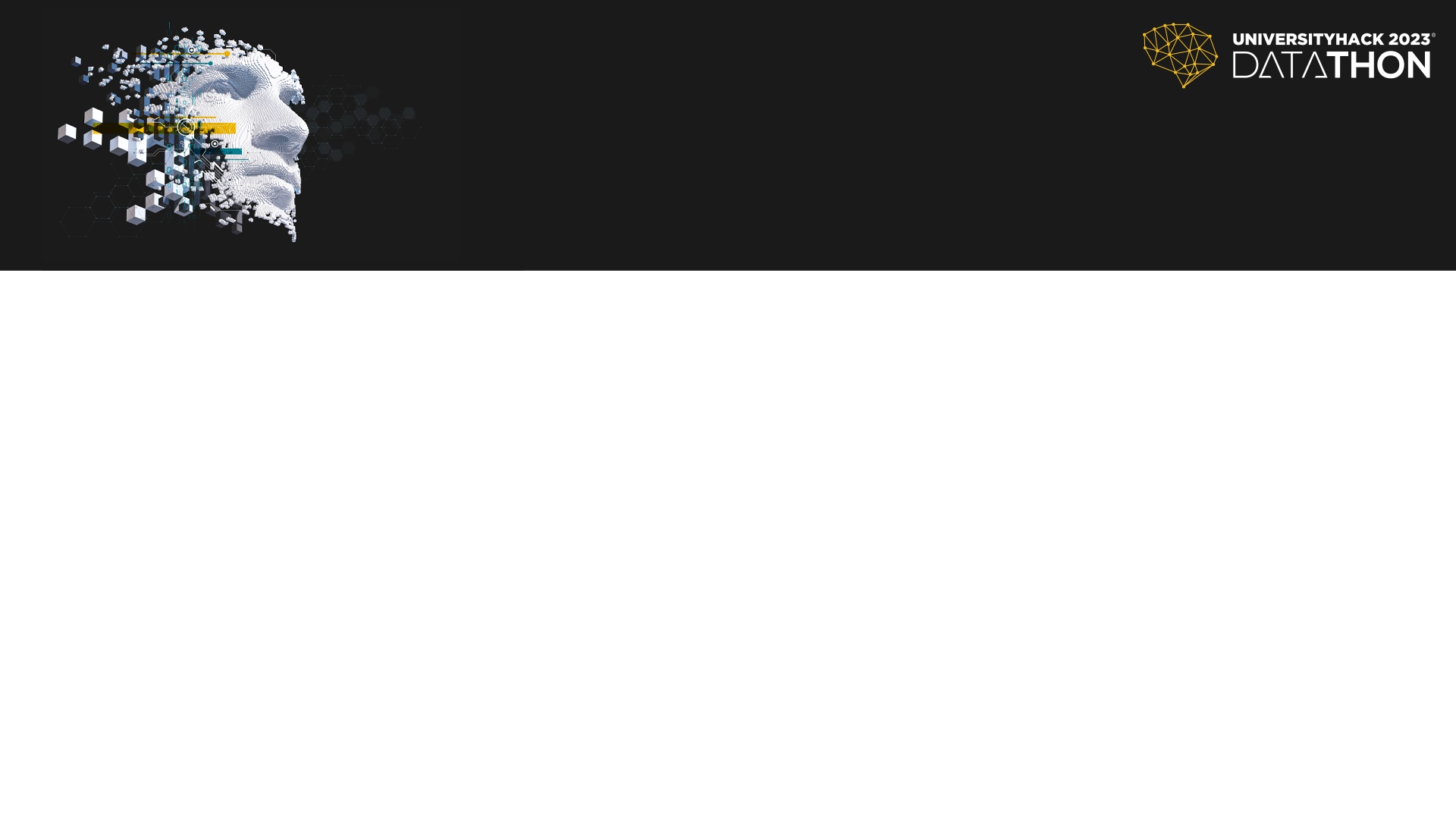 R-COMMANDERS
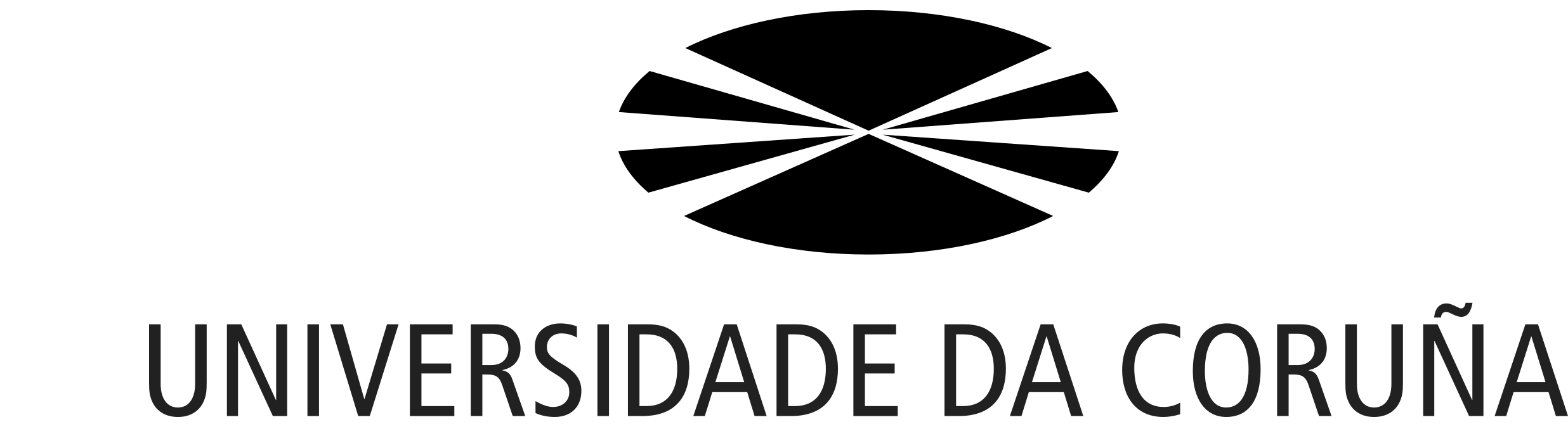 Interpretaciones: Valores de Shapley
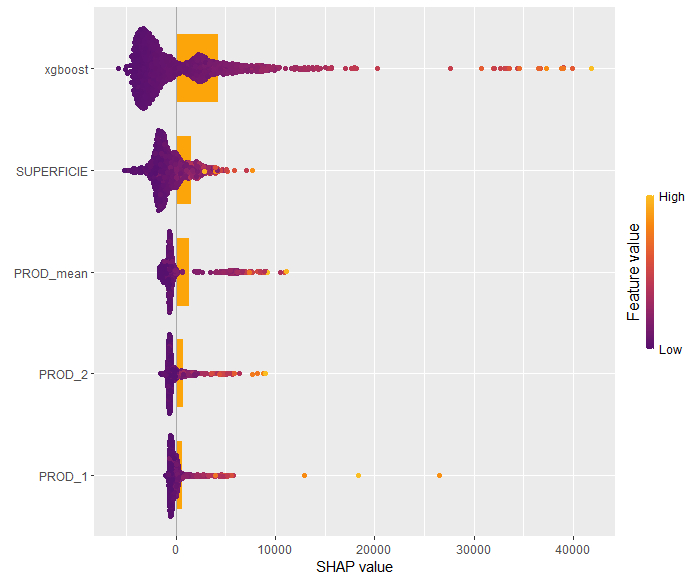 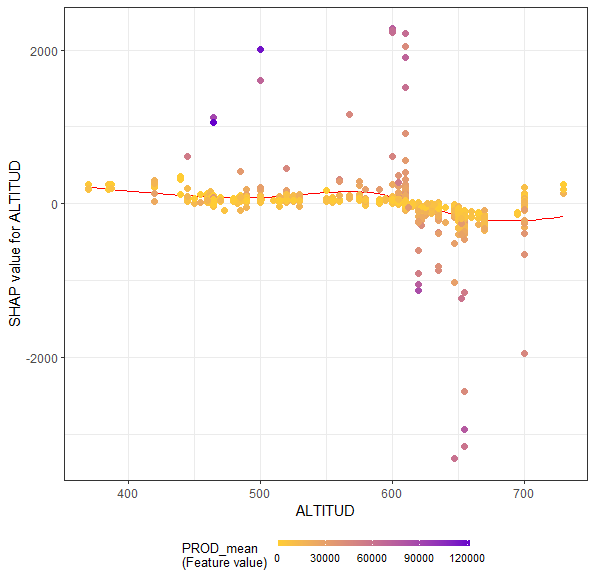 XGBoost 1
SUPERFICIE
SHAP values for ALTITUD
PROD_mean
PROD_2
PROD_1
ALTITUD
ALTITUD
XGBoost 1
PROD_mean
SHAP value
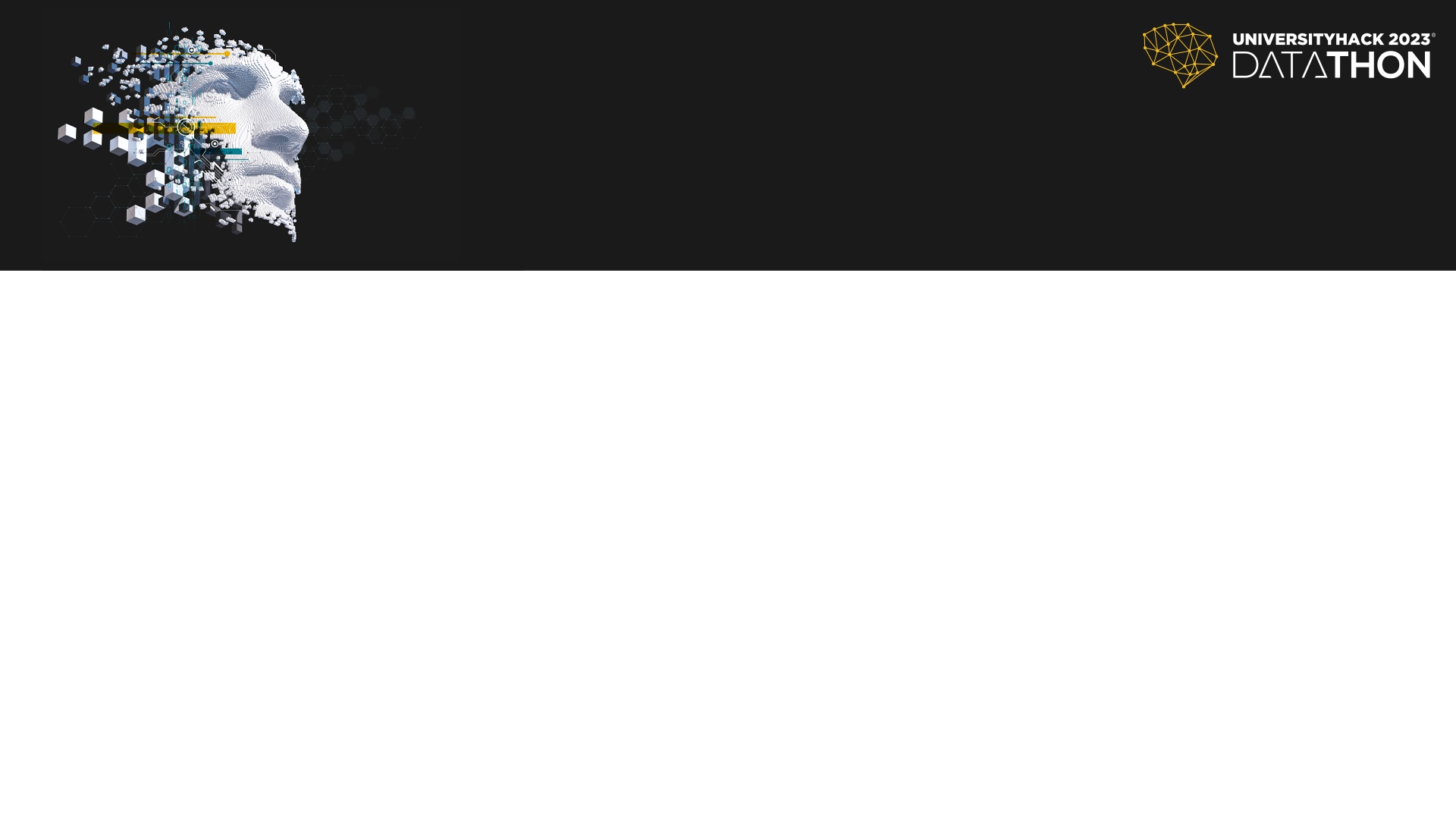 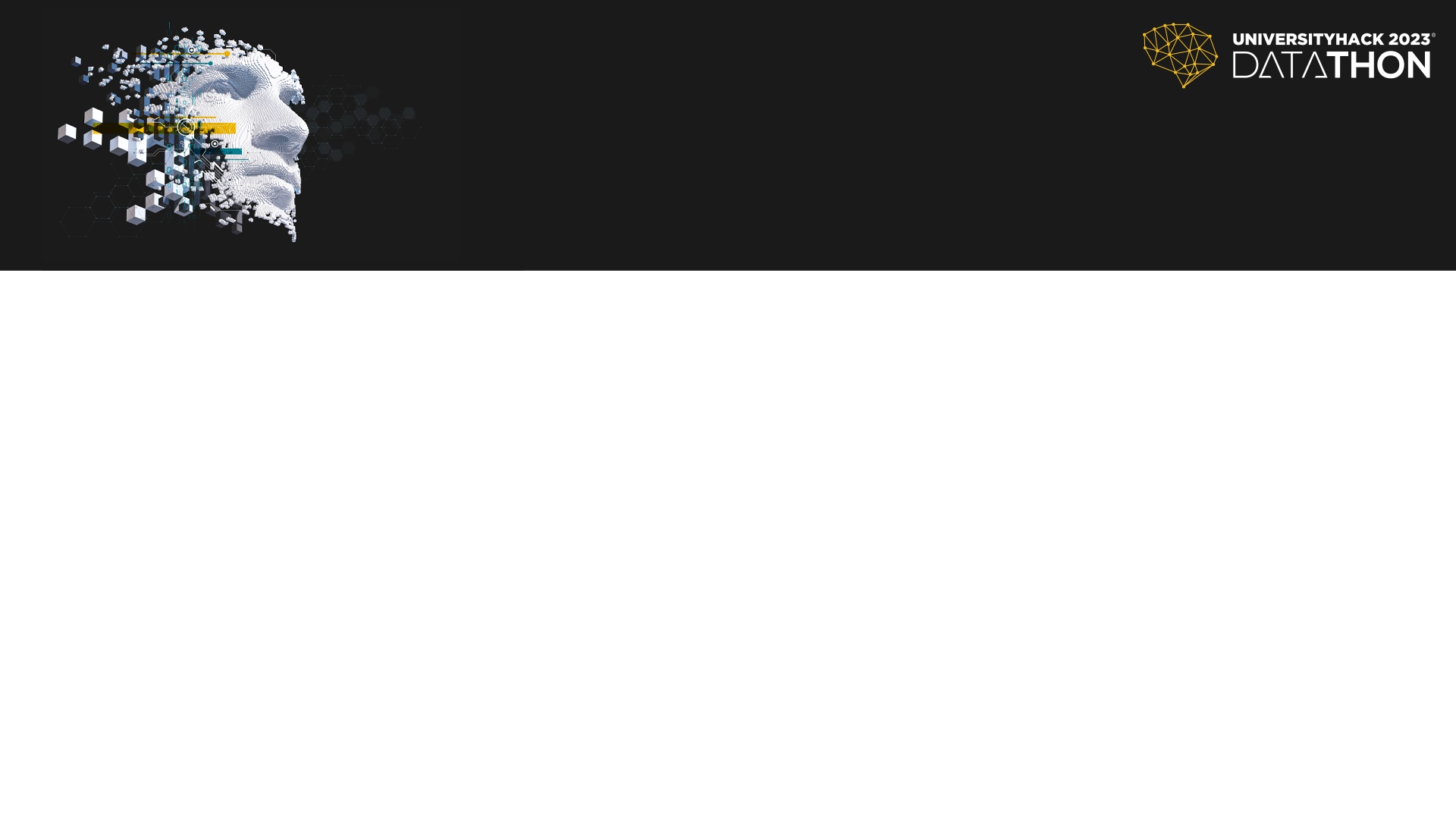 R-COMMANDERS
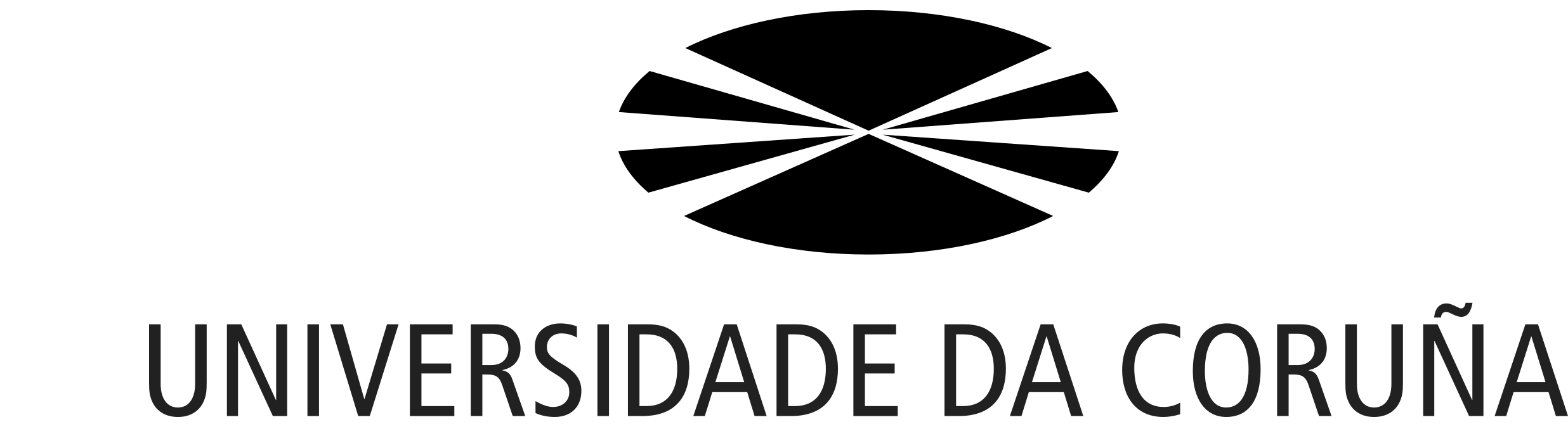 Estudio del Sesgo: Partial dependence plot.
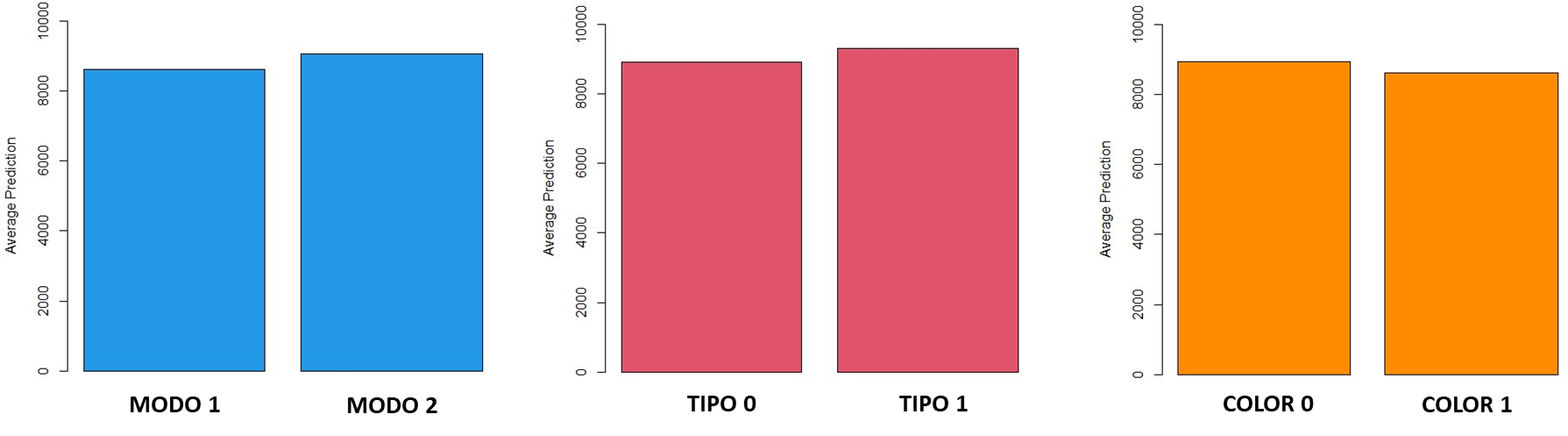 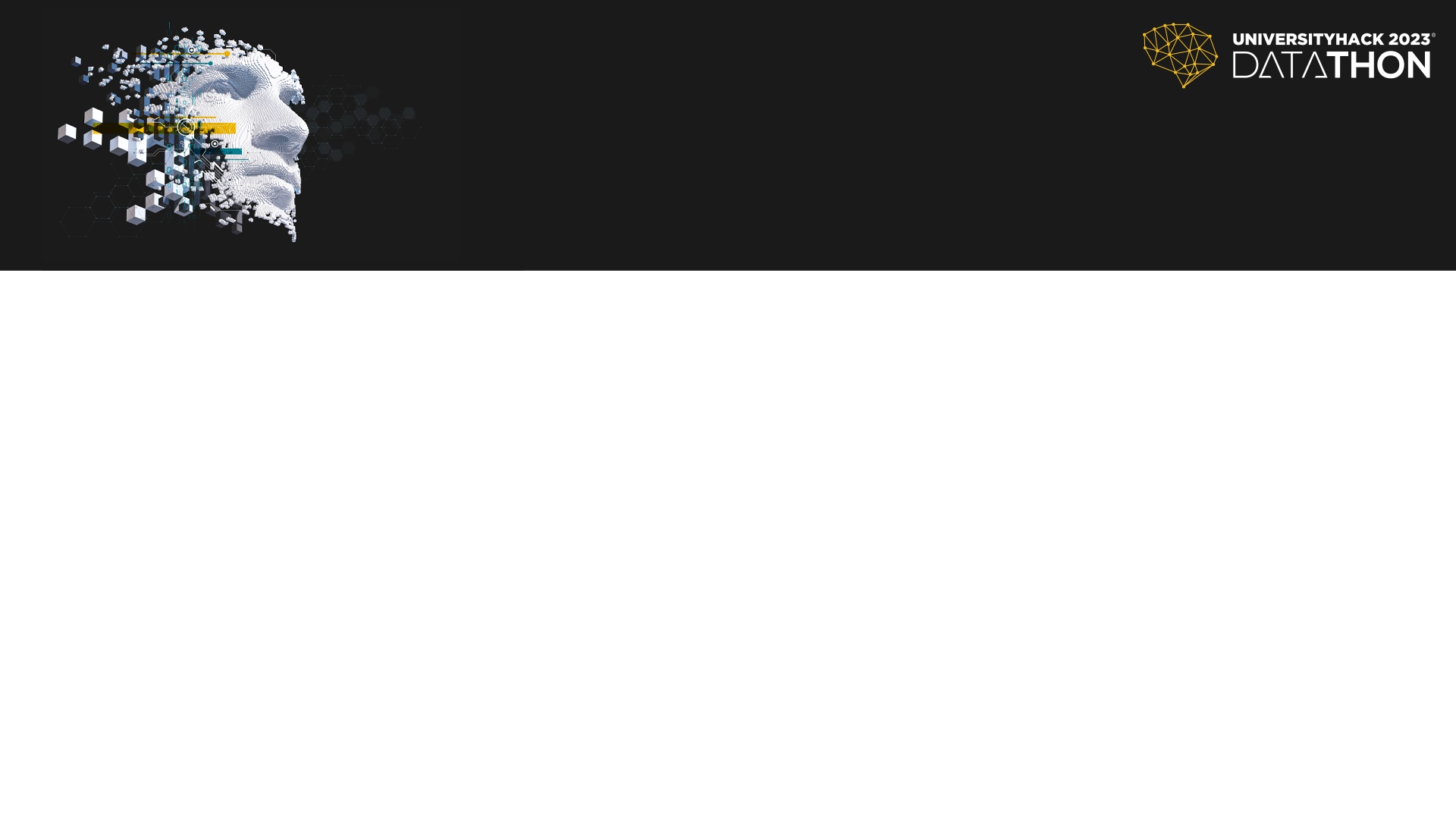 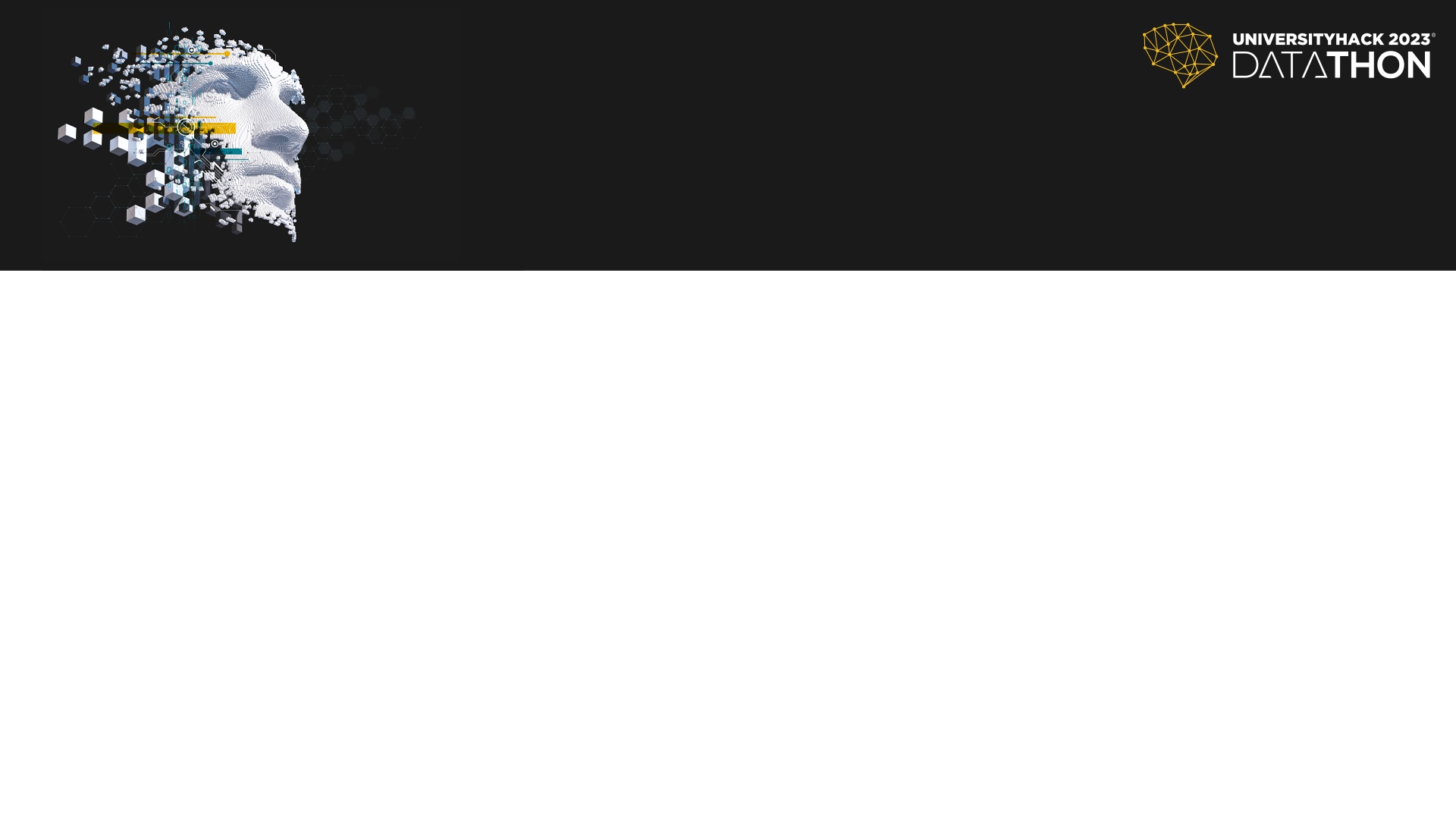 R-COMMANDERS
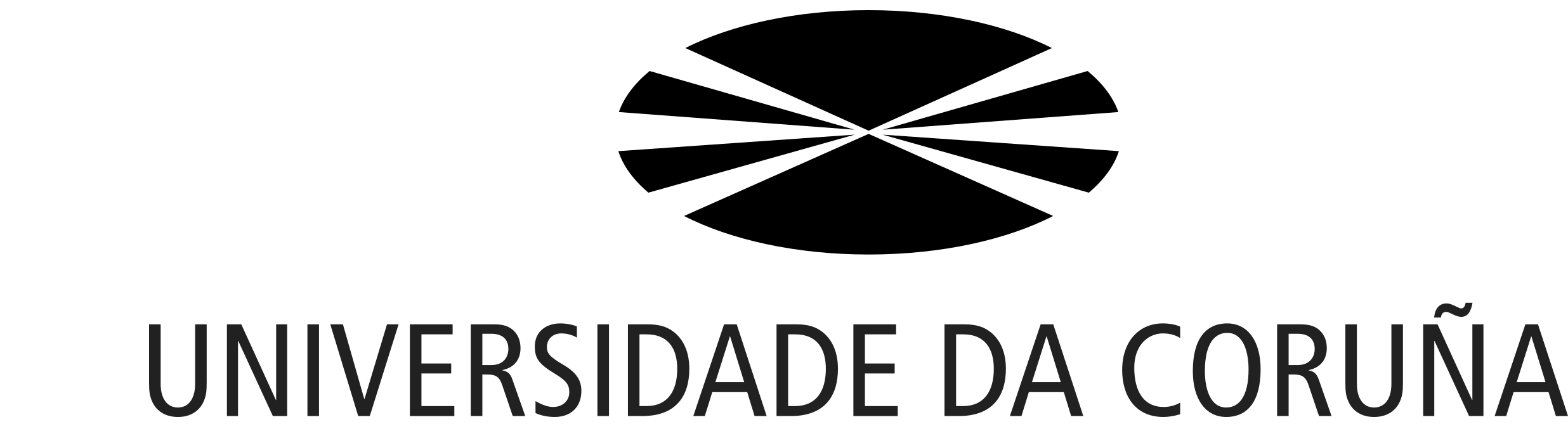 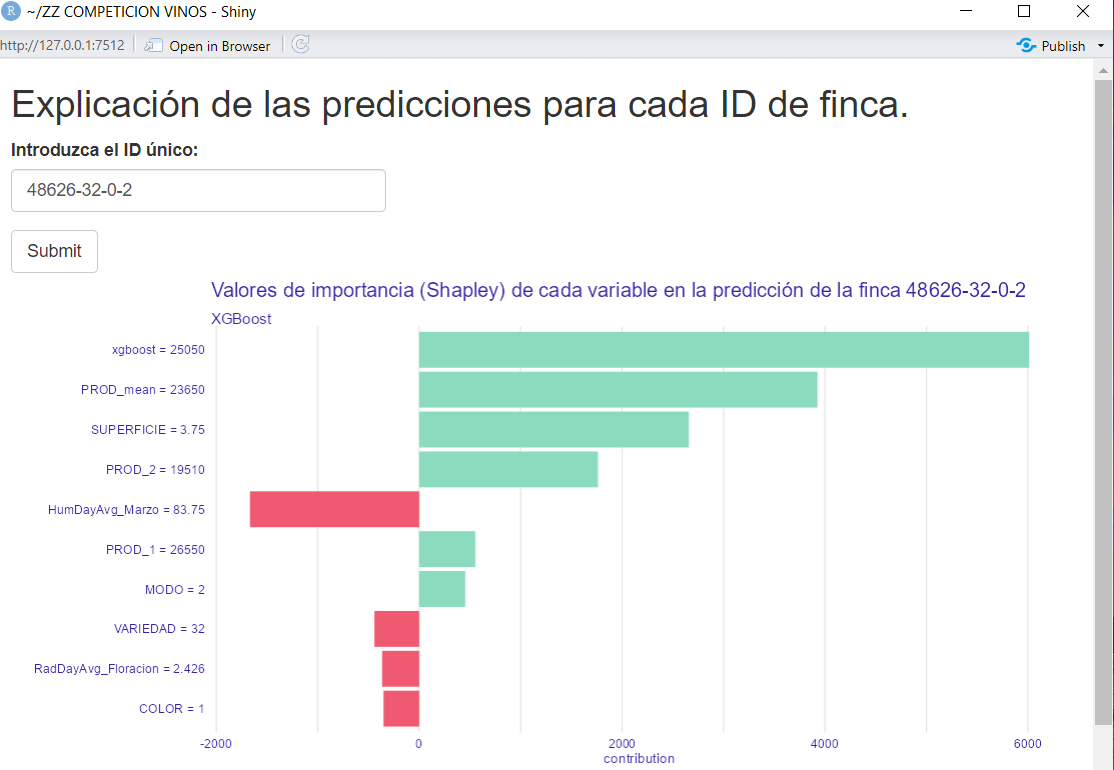 Transparencia: Aplicación R-Shiny
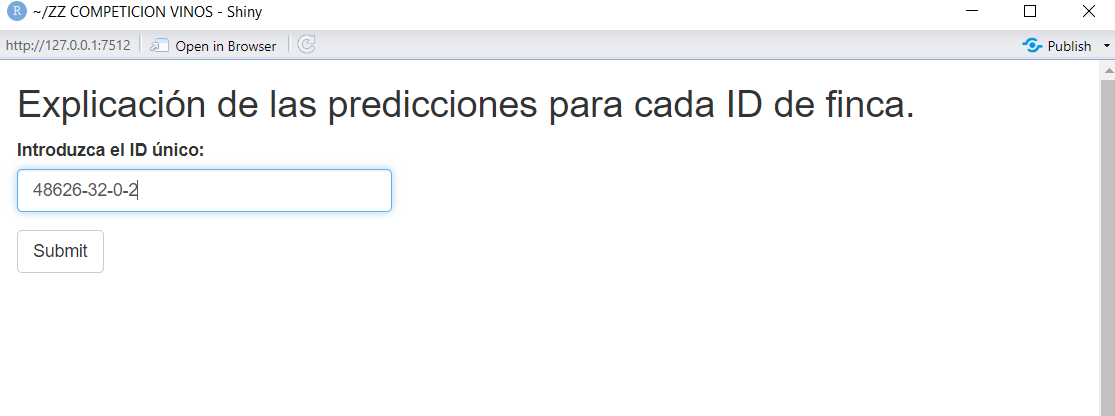 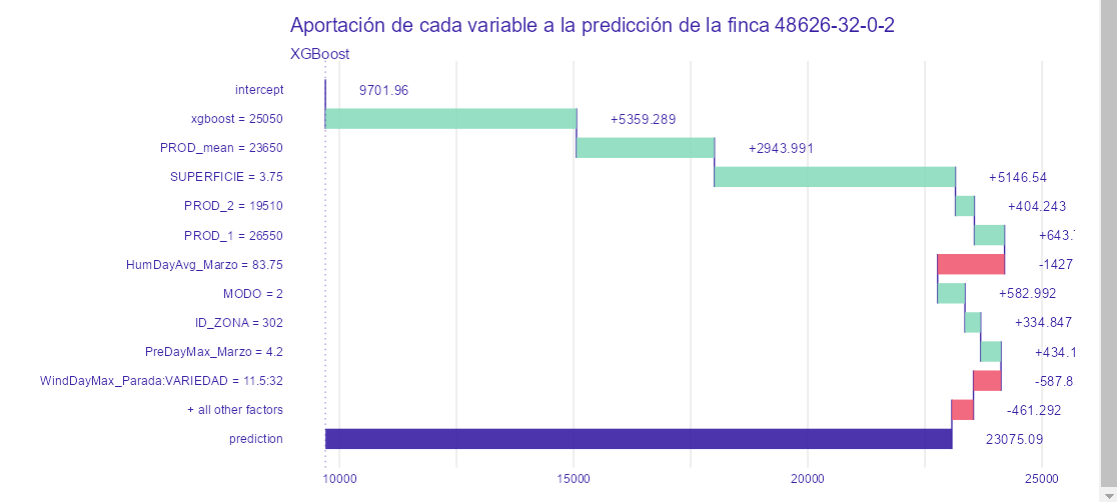 Fácil acceso
1
Máxima transparencia
2
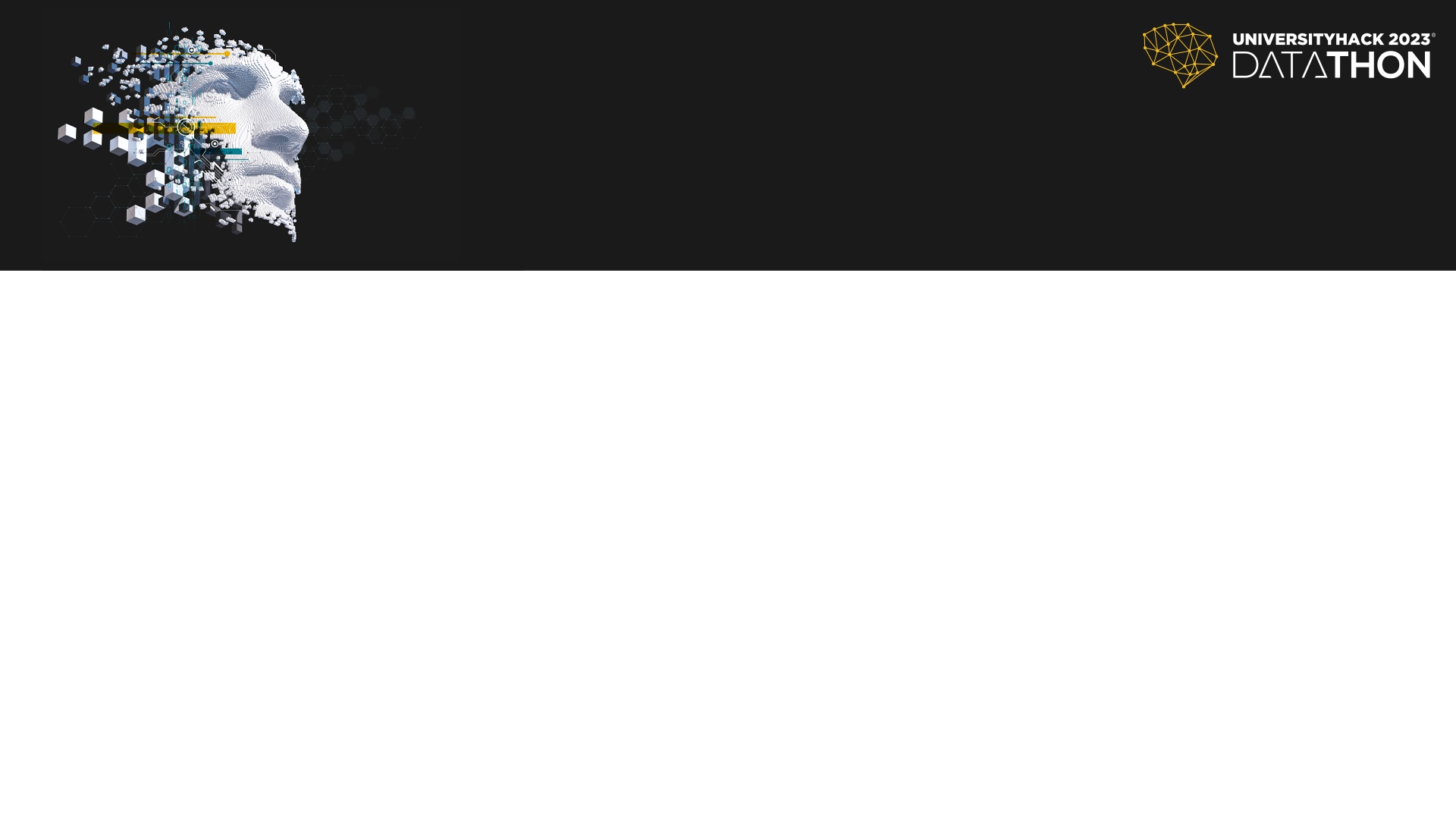 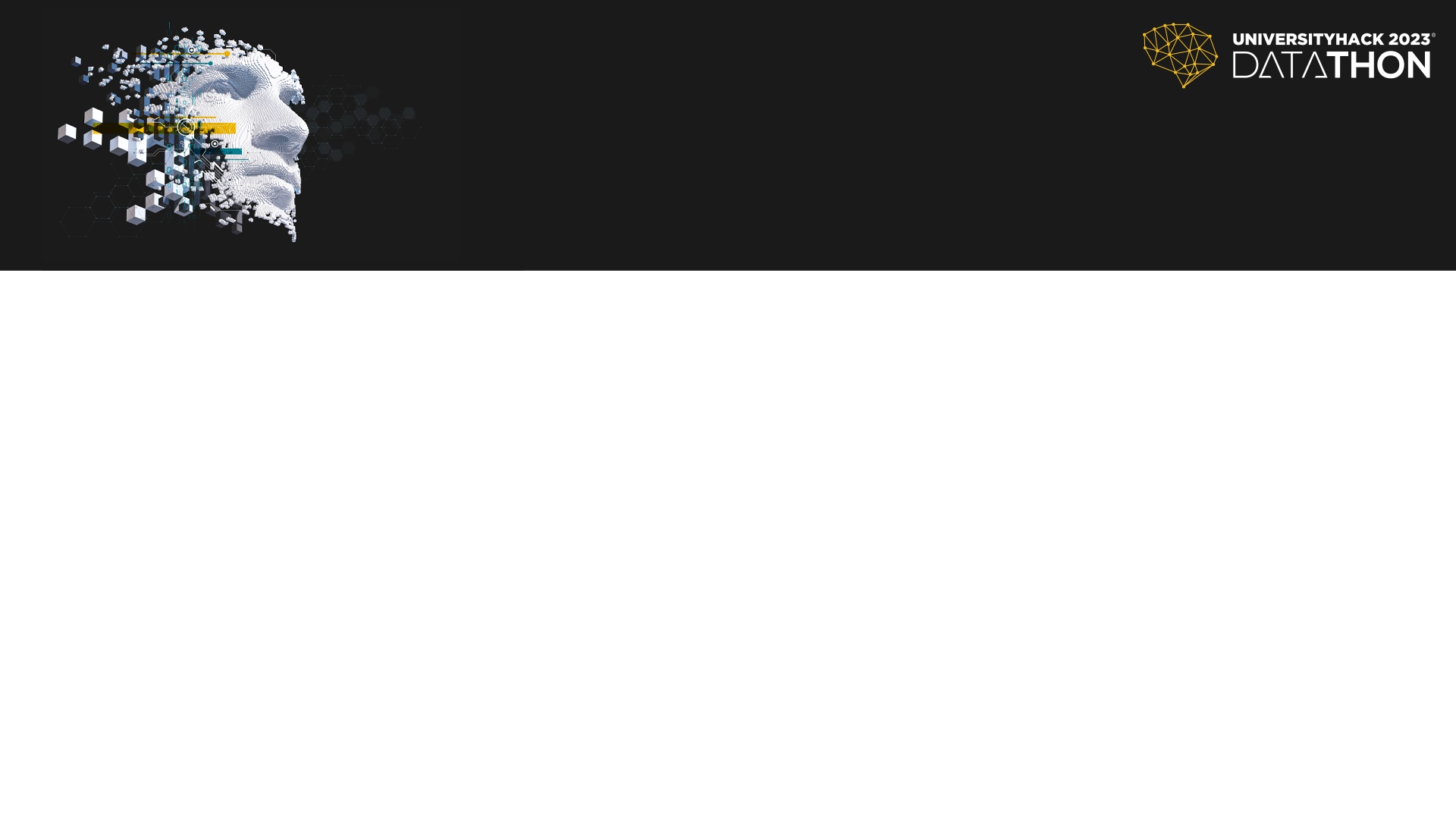 R-COMMANDERS
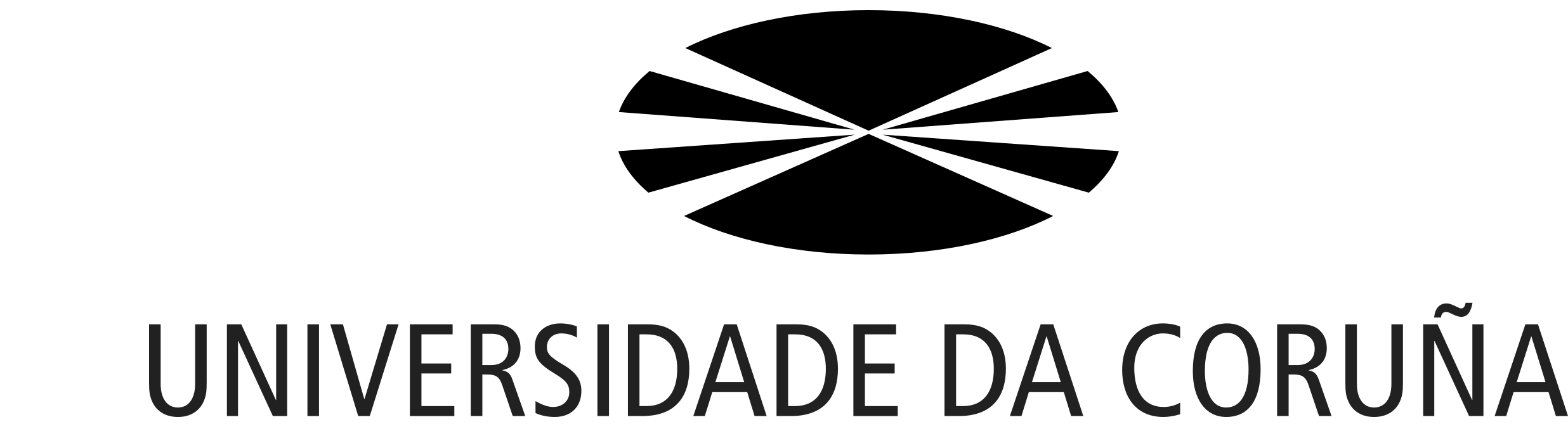 Conclusiones
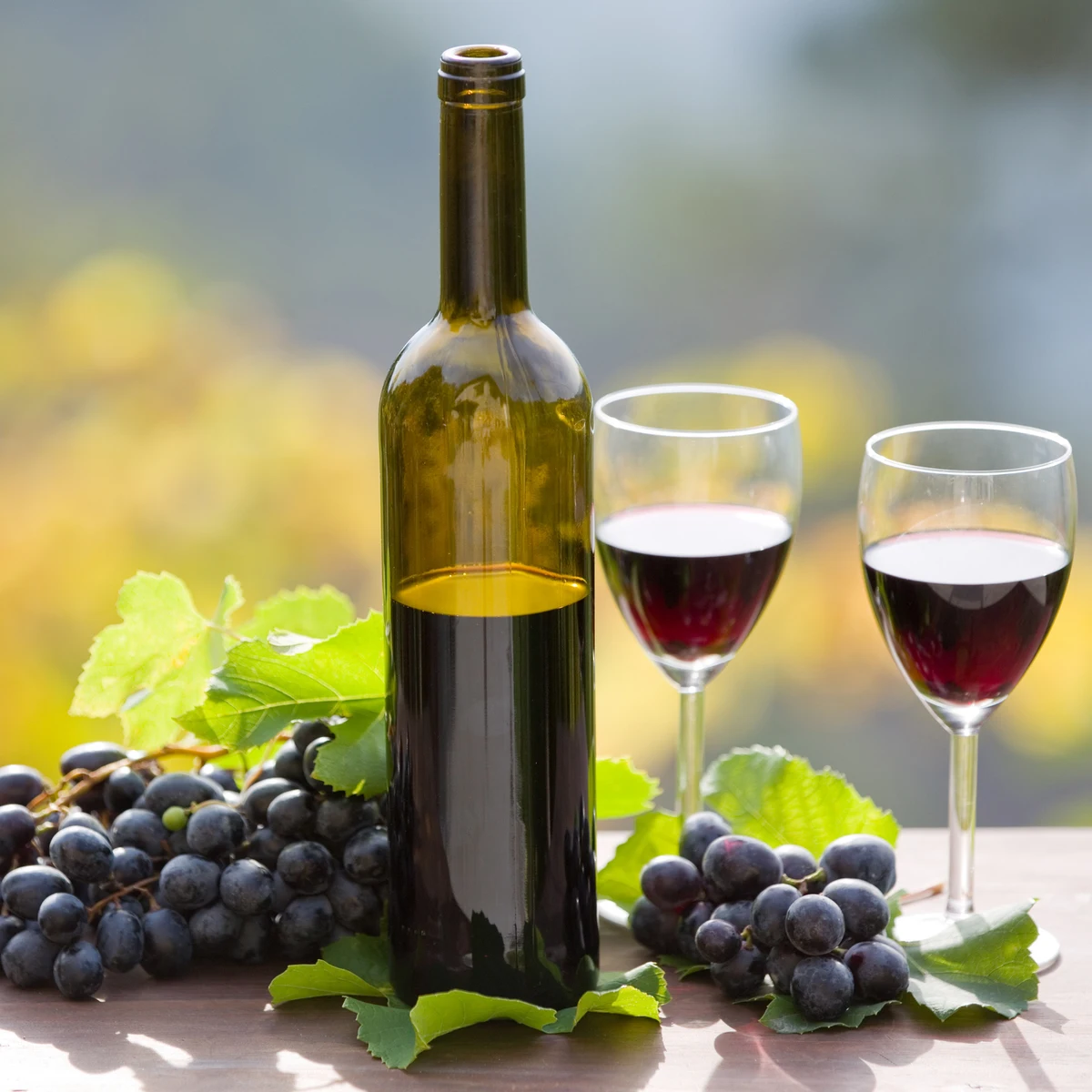 La importancia de entender los datos.
Investigación sobre el sector.
Probar diferentes modelos.
Crear un modelo generalizable
1
2
3
4
“You can have data without information, but you cannot have information without data.”
Daniel Keys Moran, an American computer programmer and science fiction writer
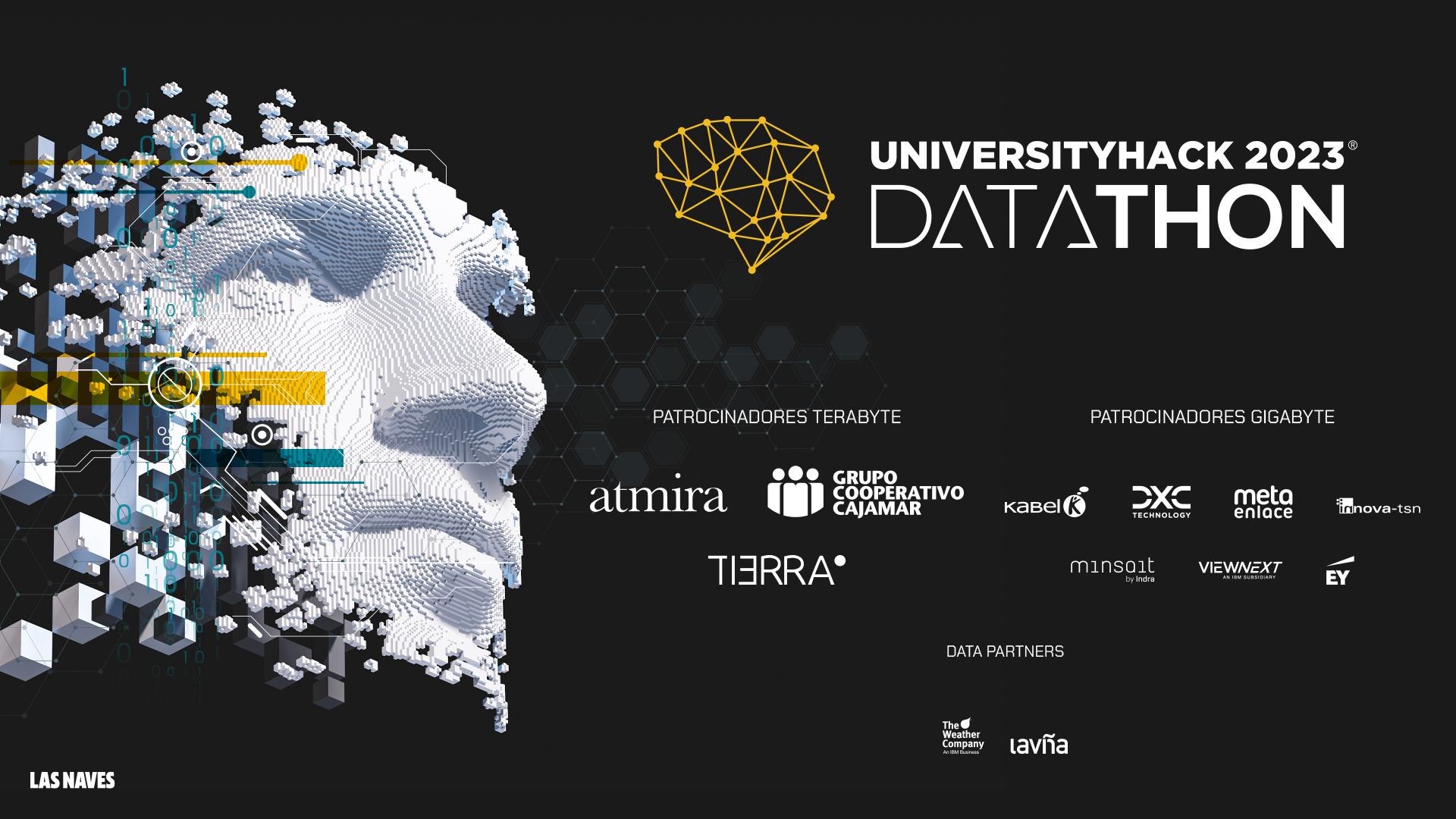 º